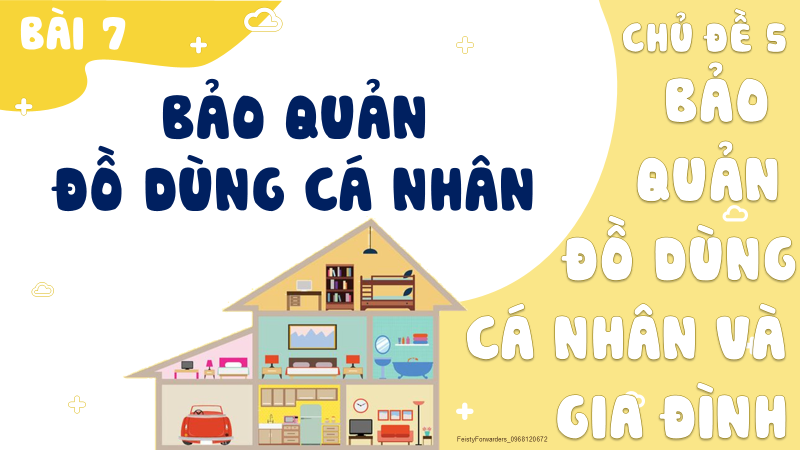 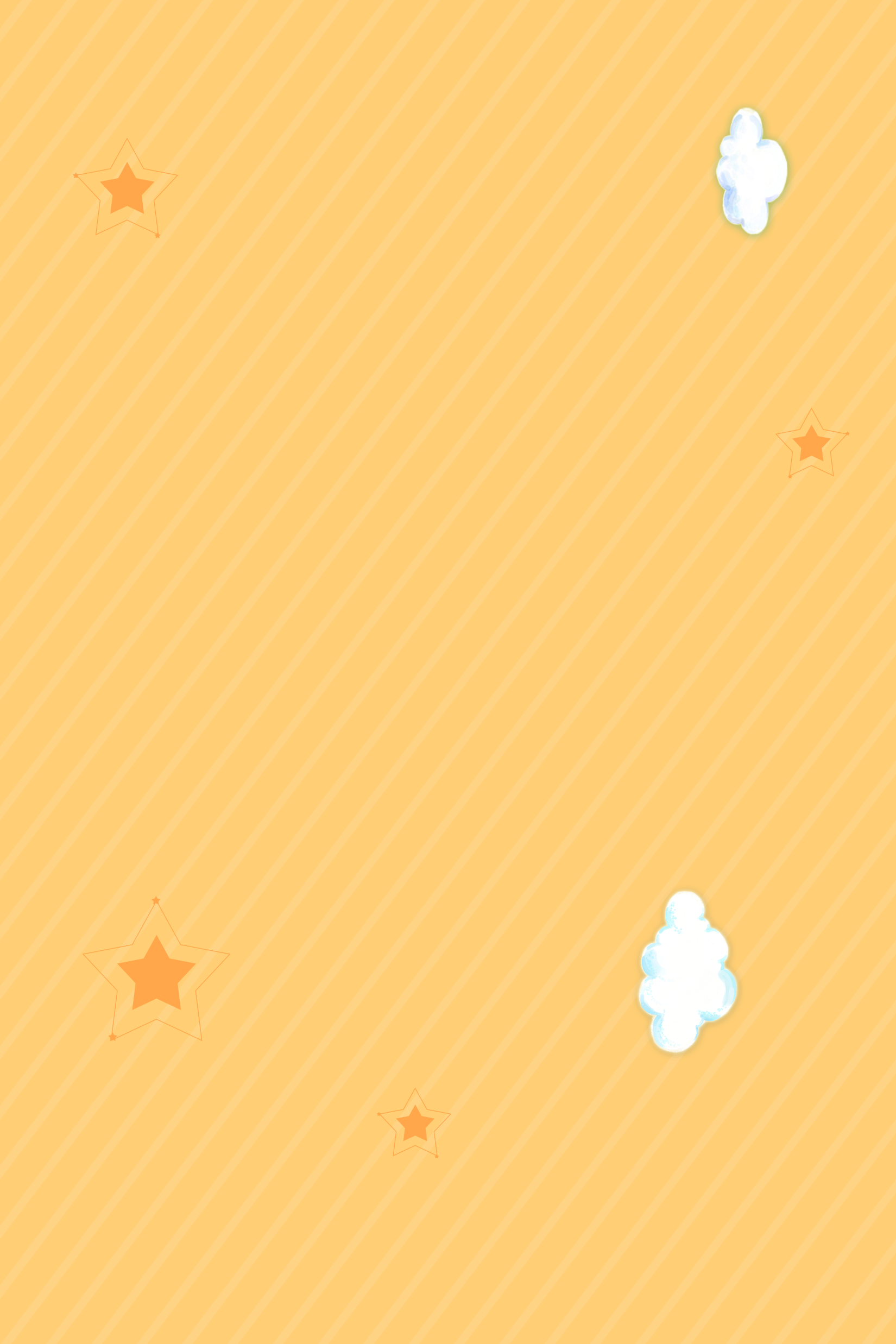 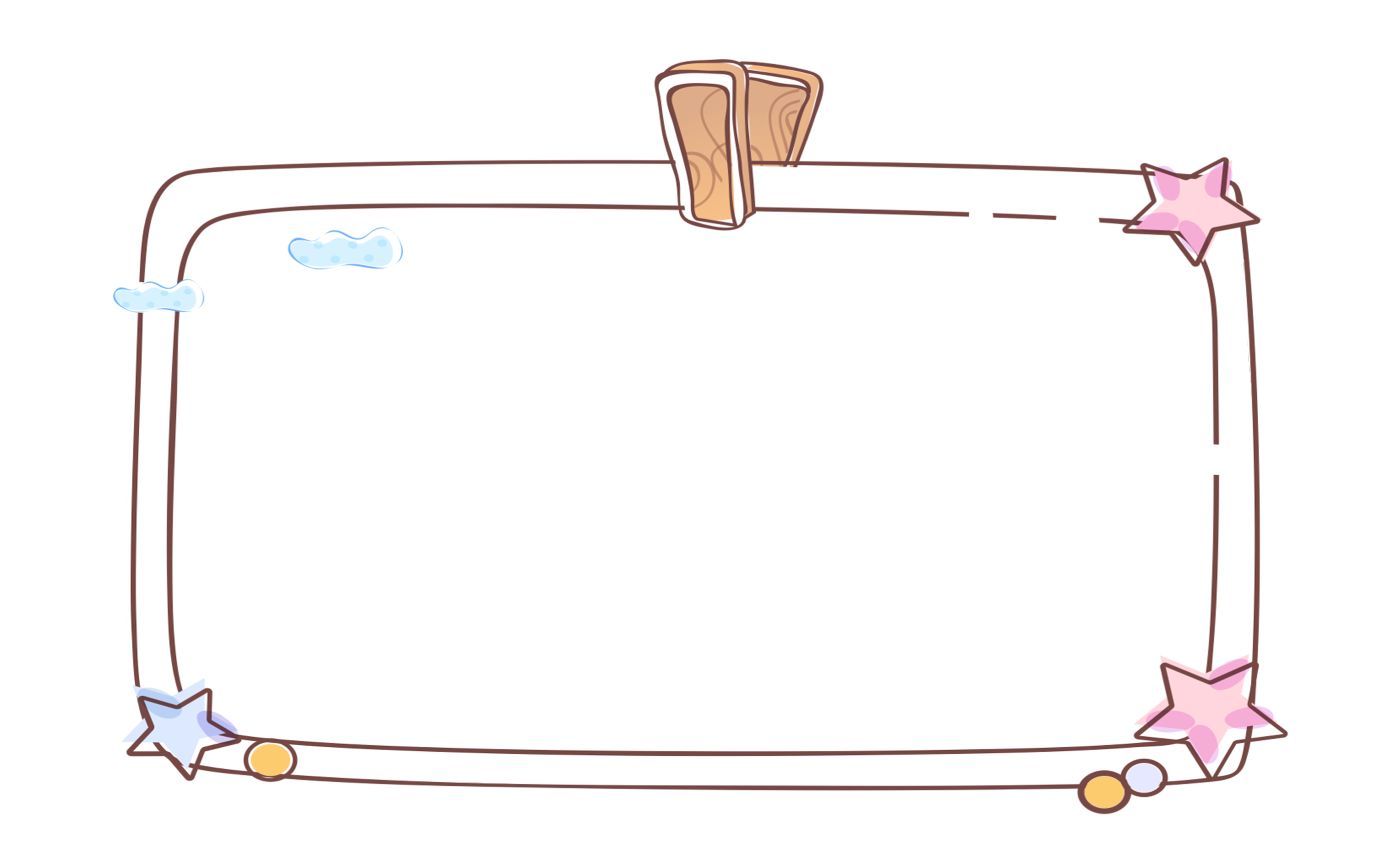 Yêu cầu cần đạt
Nêu được một số biểu hiện của việc biết bảo quản đồ dùng cá nhân.
01
Nêu được vì sao phải bảo quản đồ dùng cá nhân.
02
Thực hiện được việc bảo quản đồ dùng cá nhân.
03
[Speaker Notes: Kết Nối Tri Thức với Cuộc Sống]
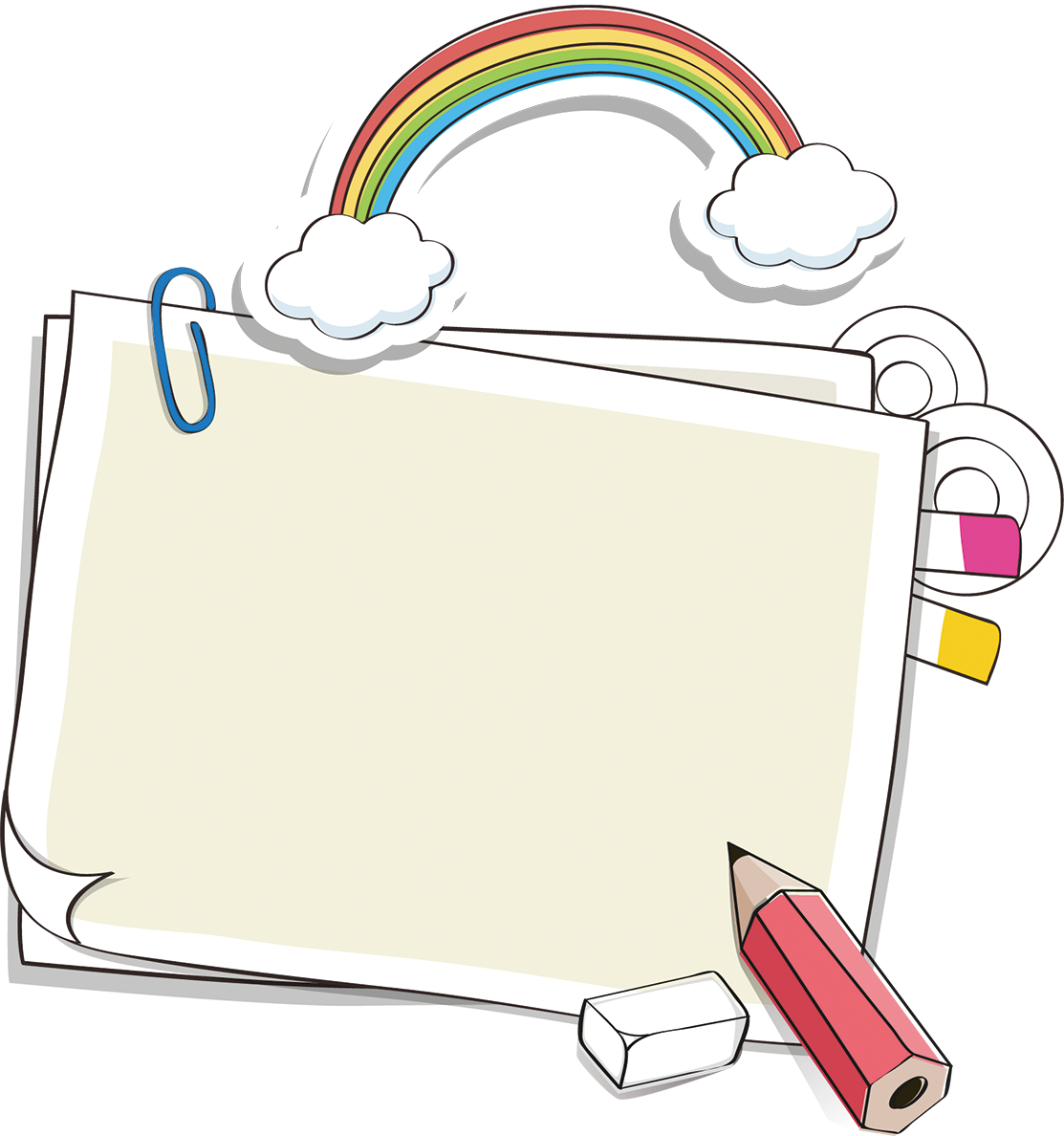 Luyện tập
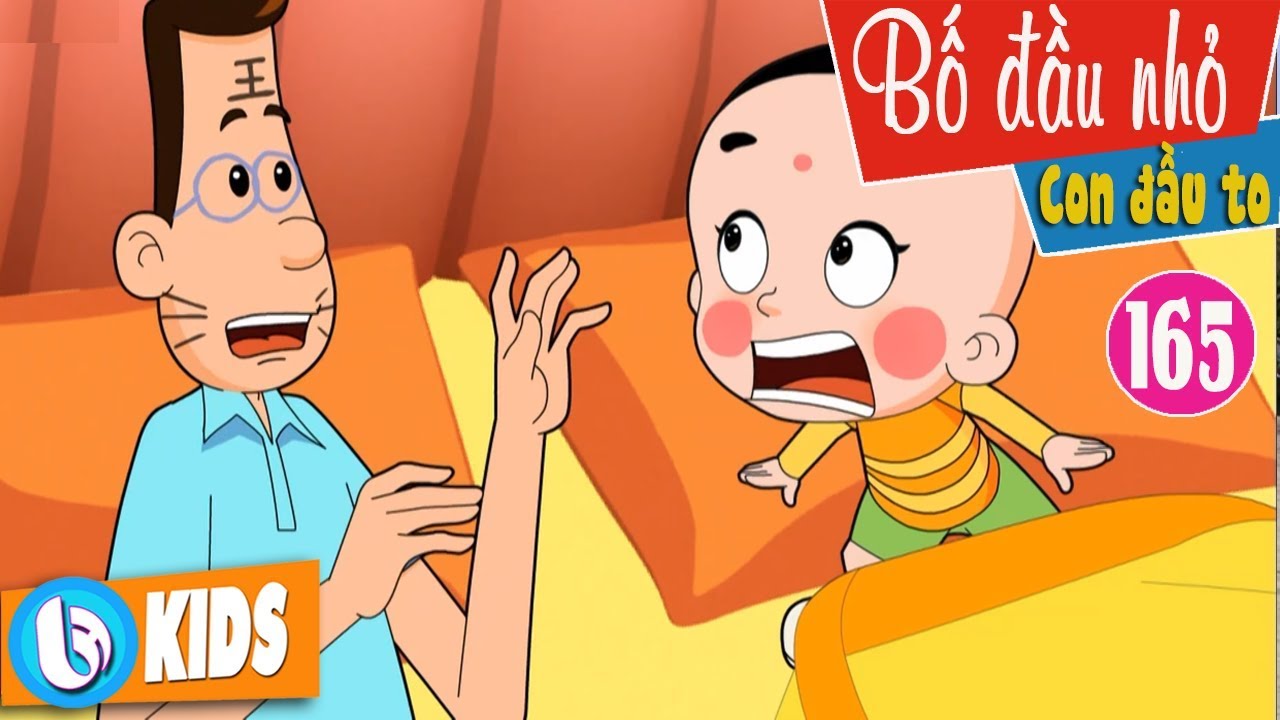 Ôi, mẹ về rồi con Đầu To ơi!
Thôi chết rồi, bố ơi làm thế nào bây giờ?
Hai bố con đã dọn nhà chưa đấy?
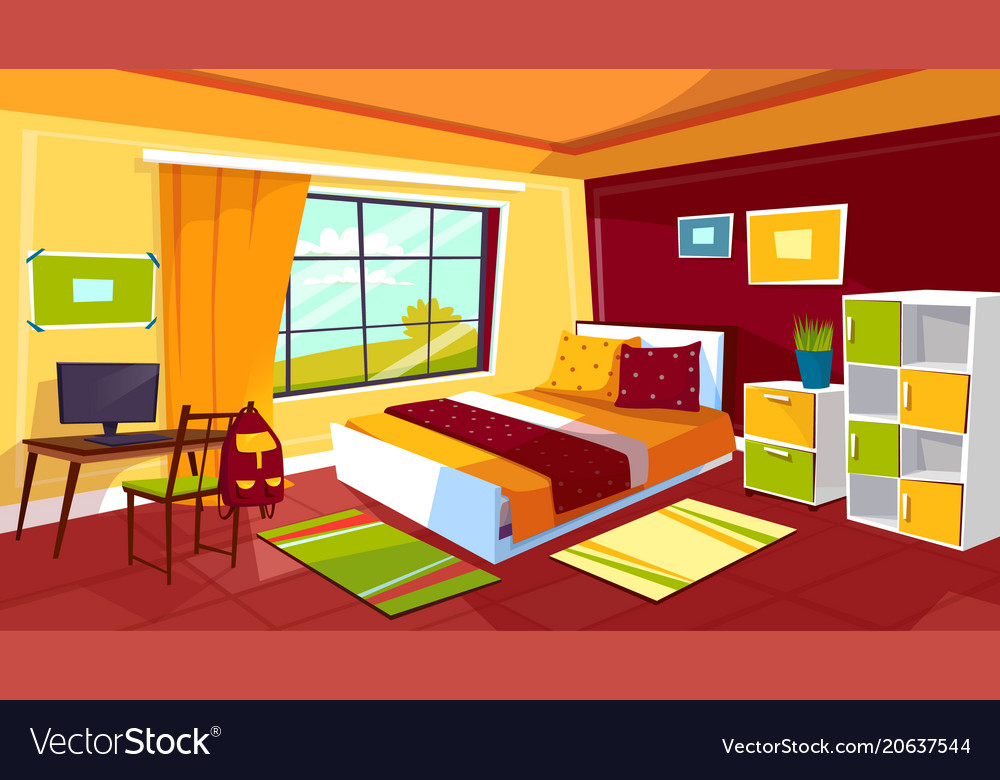 Các bạn ơi, 
 giúp mình với!
Phòng mình bừa bộn thế này, mẹ sẽ mắng mất!
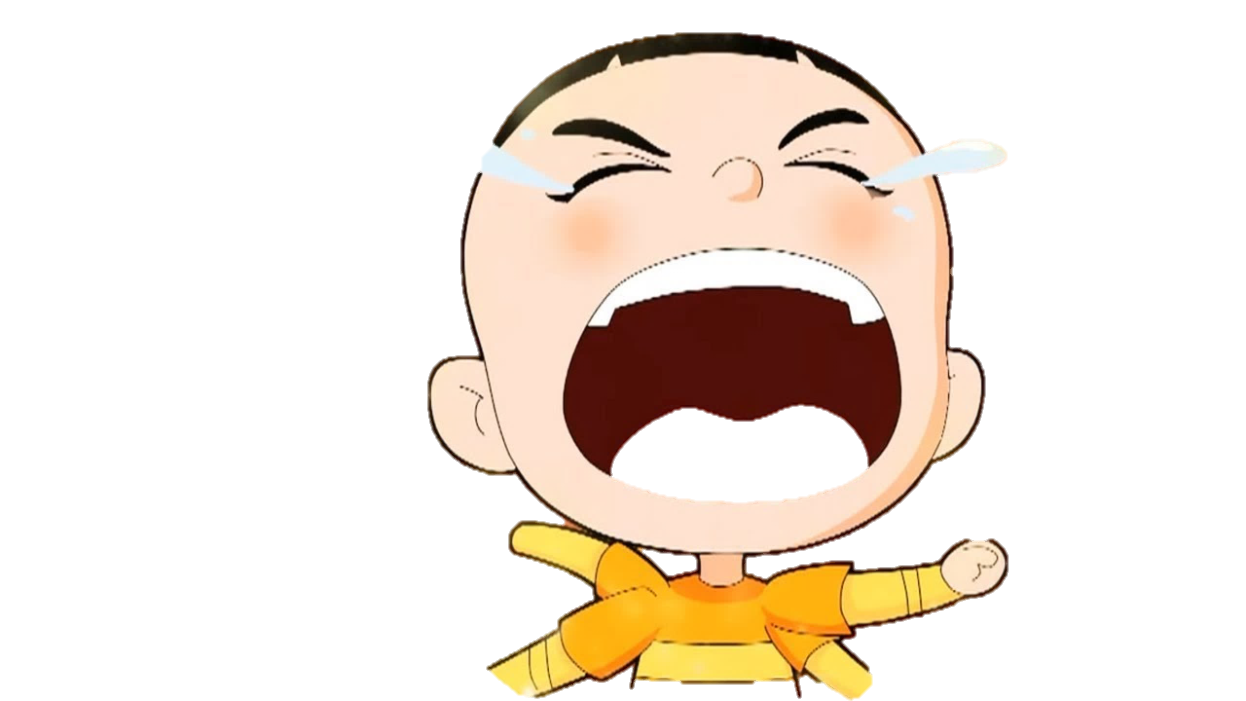 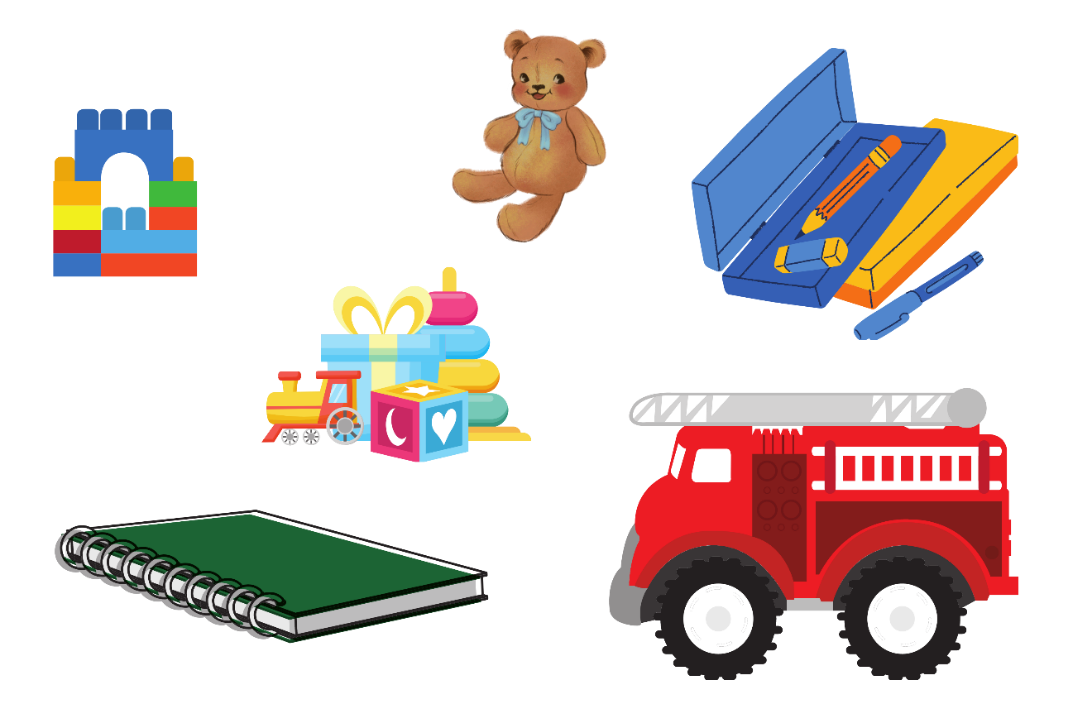 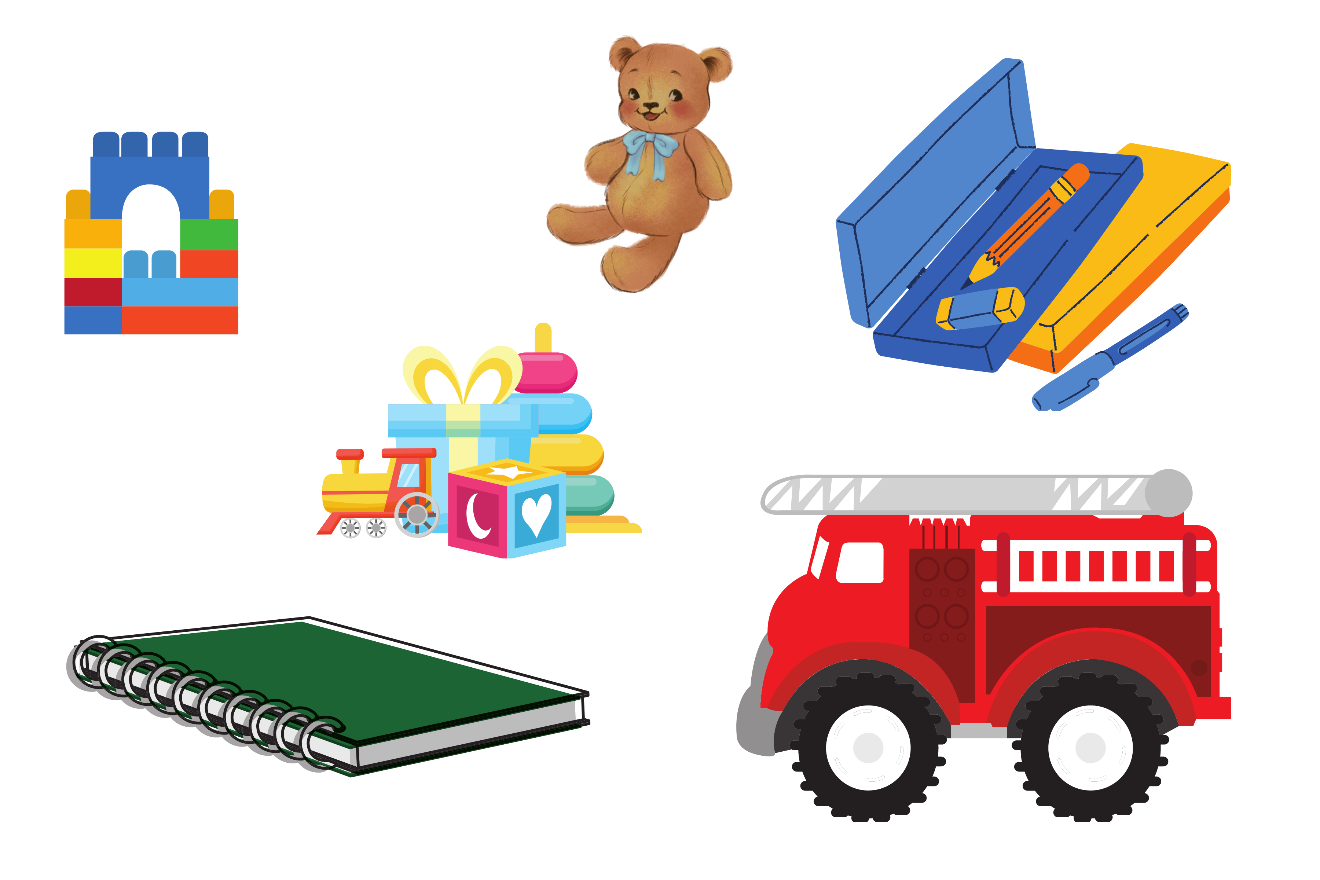 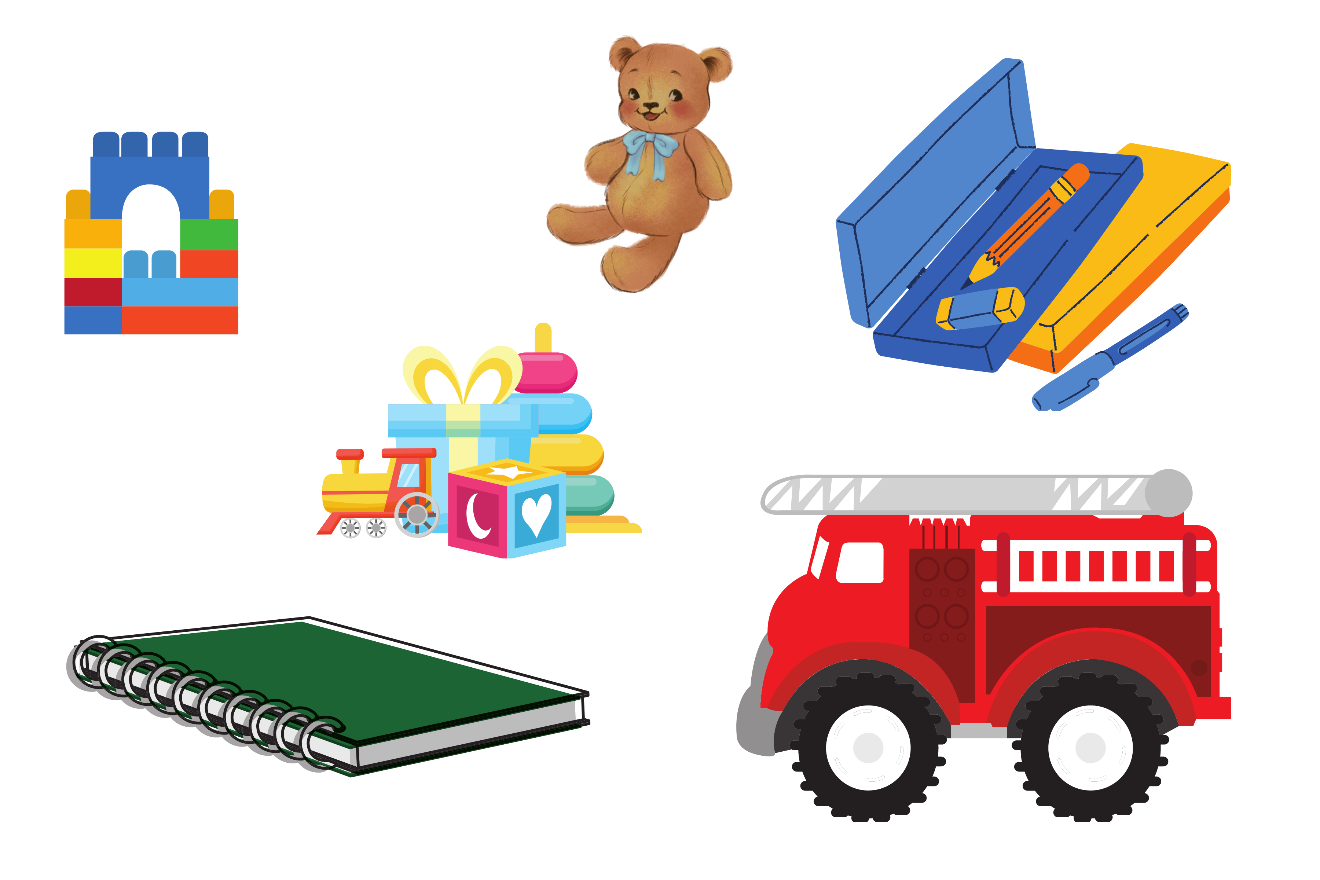 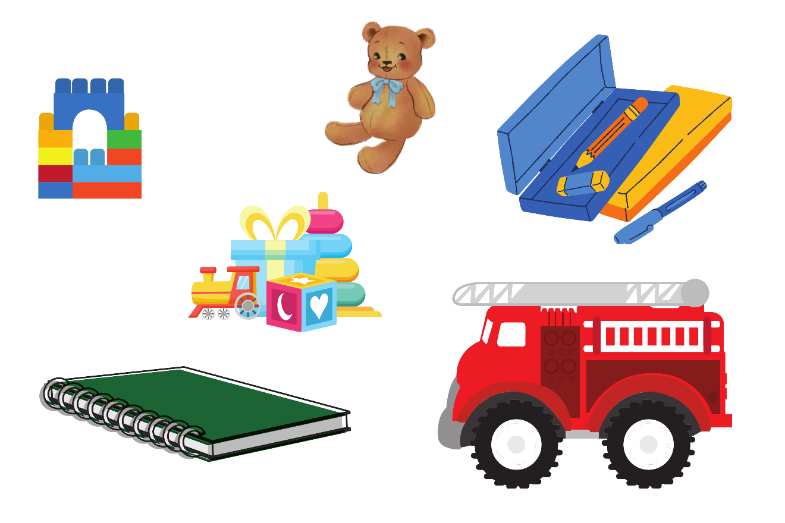 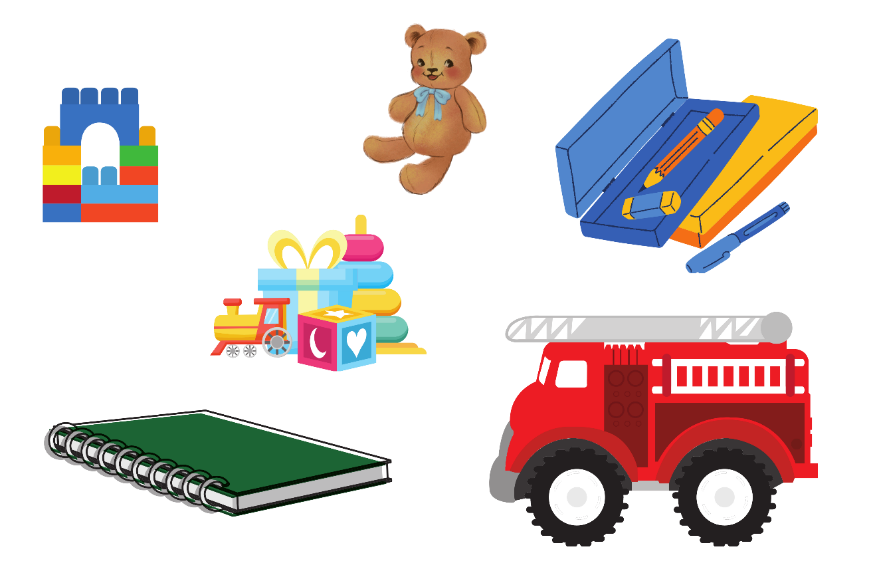 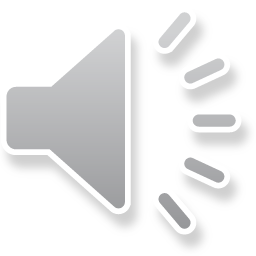 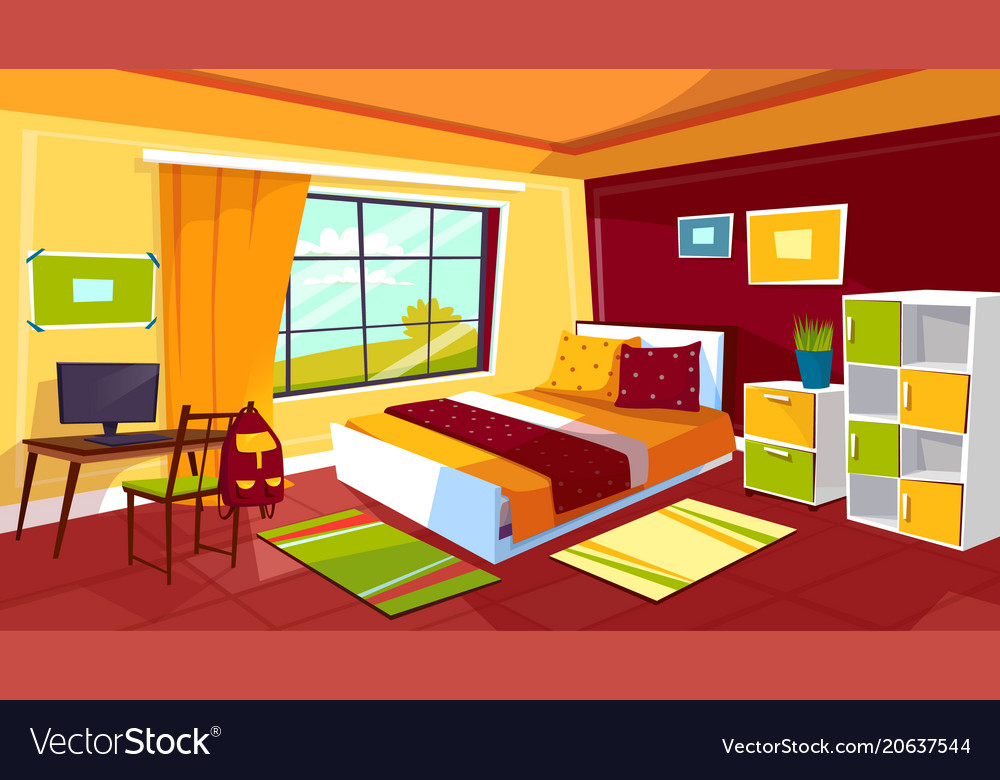 Trò chơi: Dọn dẹp nhà cửa
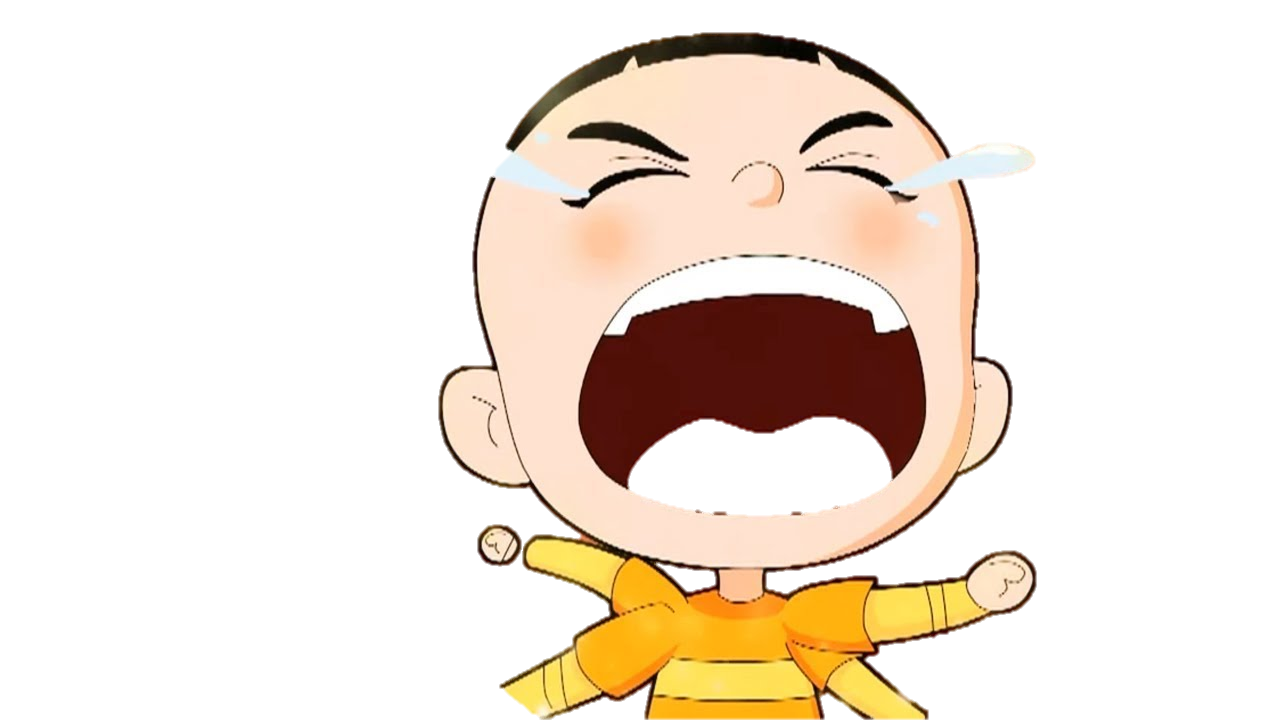 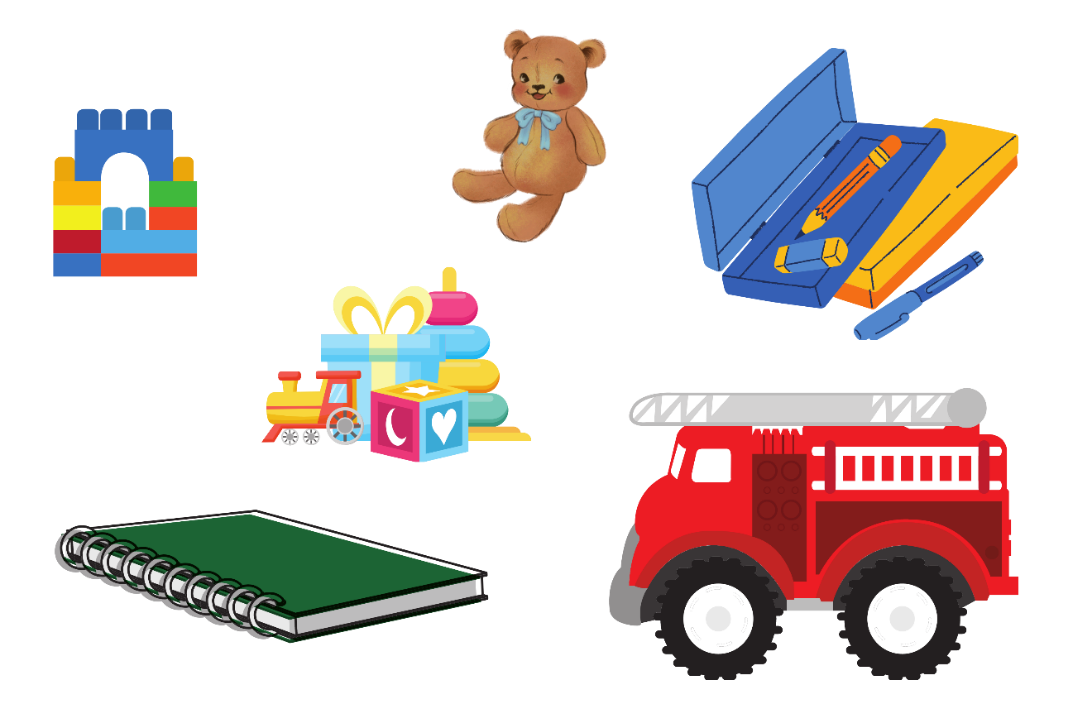 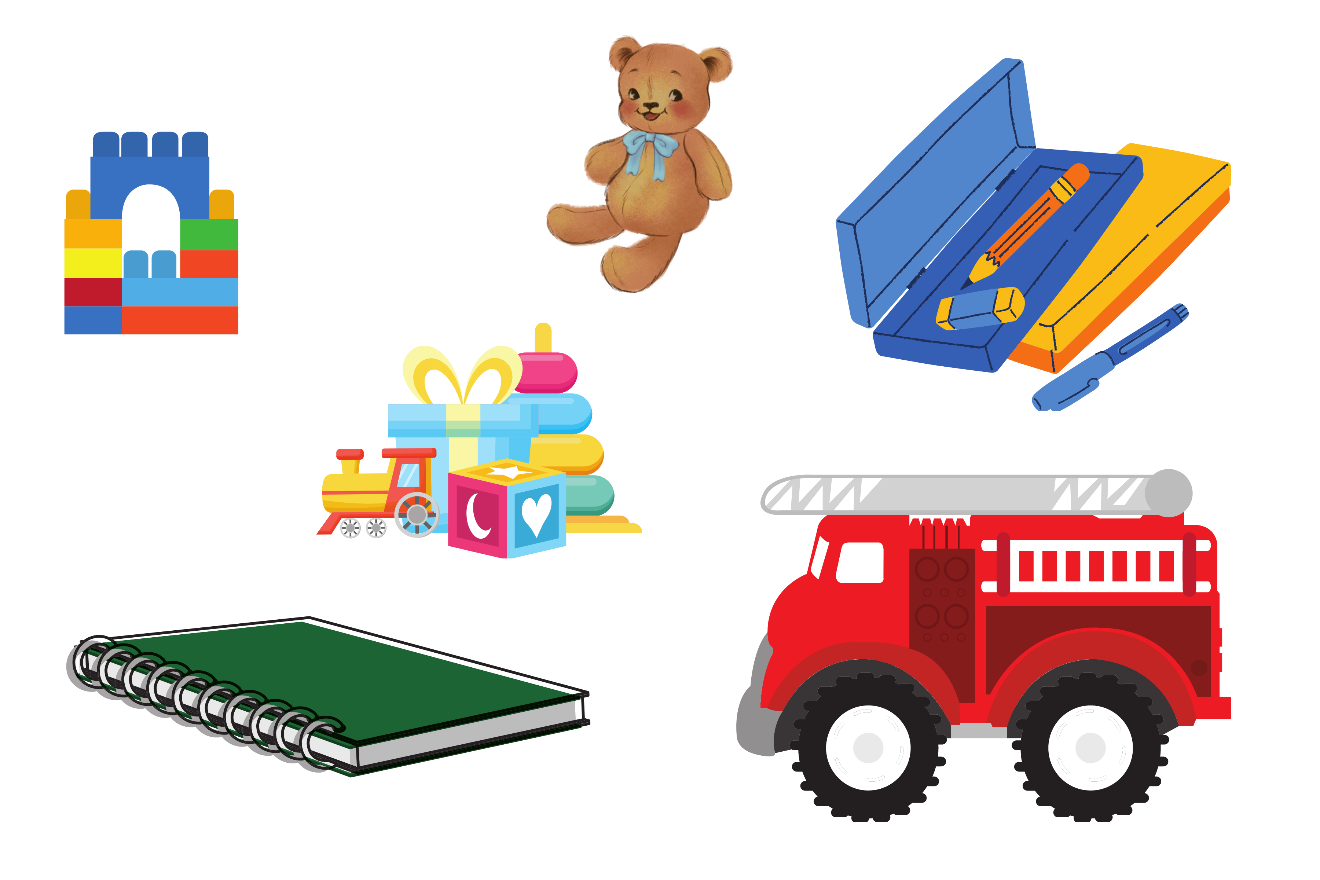 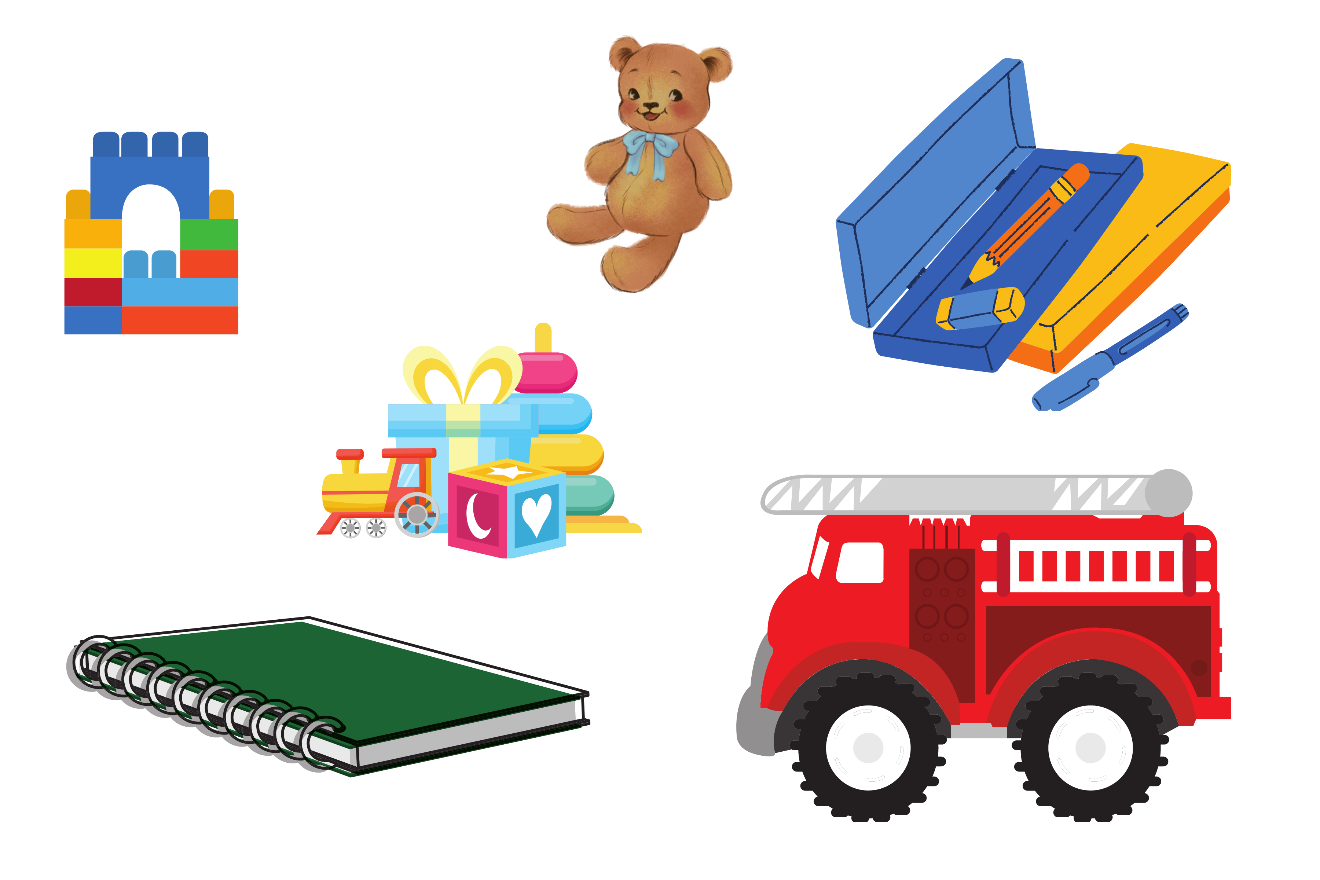 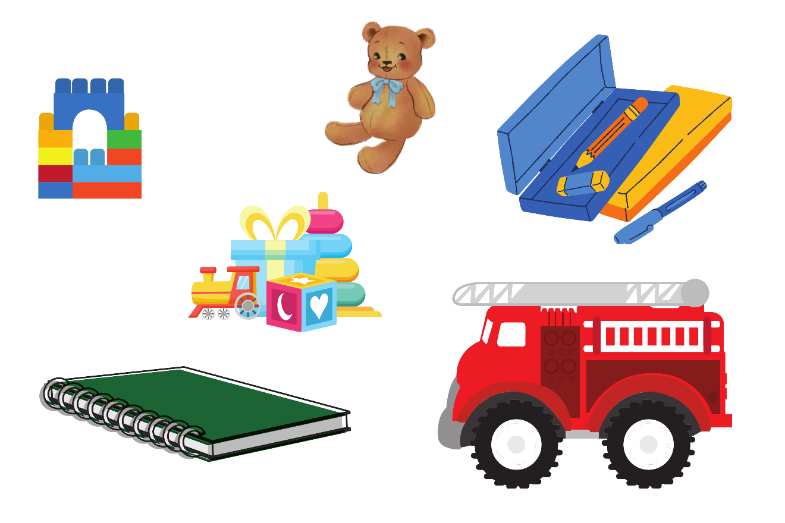 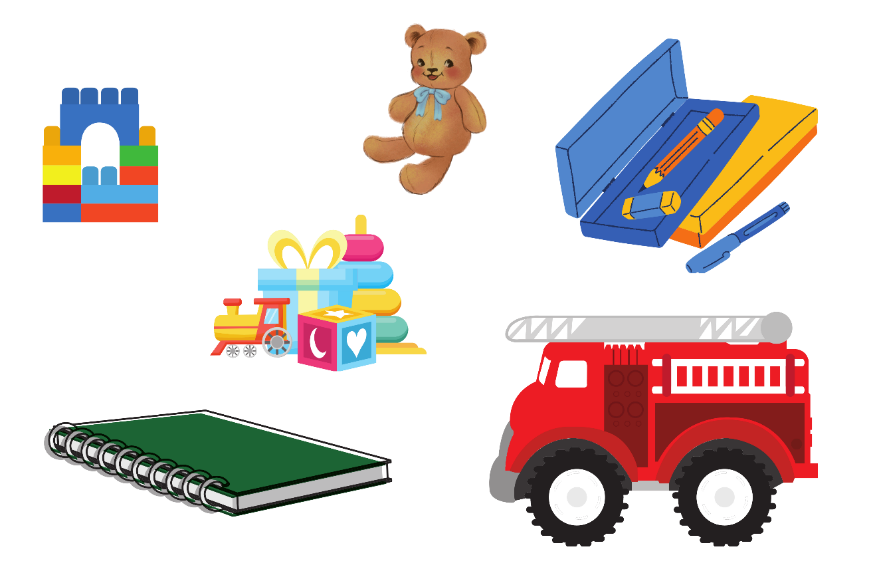 Luật chơi: Mỗi câu trả lời đúng của các bạn sẽ giúp tớ dọn dẹp một món đồ dùng. Các câu hỏi là những bức tranh  về việc làm của các bạn nhỏ. Nếu bạn đồng tình với hành động đó hãy chọn               ; nếu bạn không đồng tình với hành động đó hãy chọn
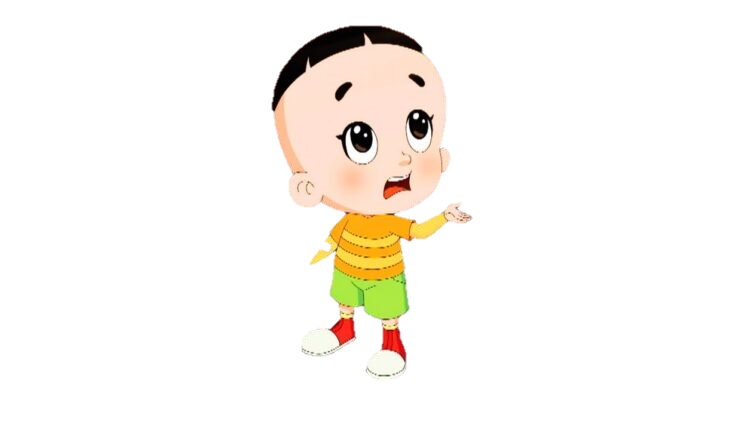 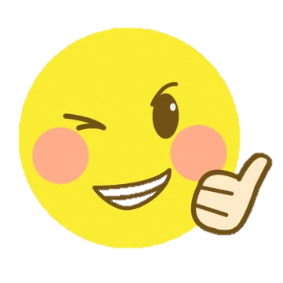 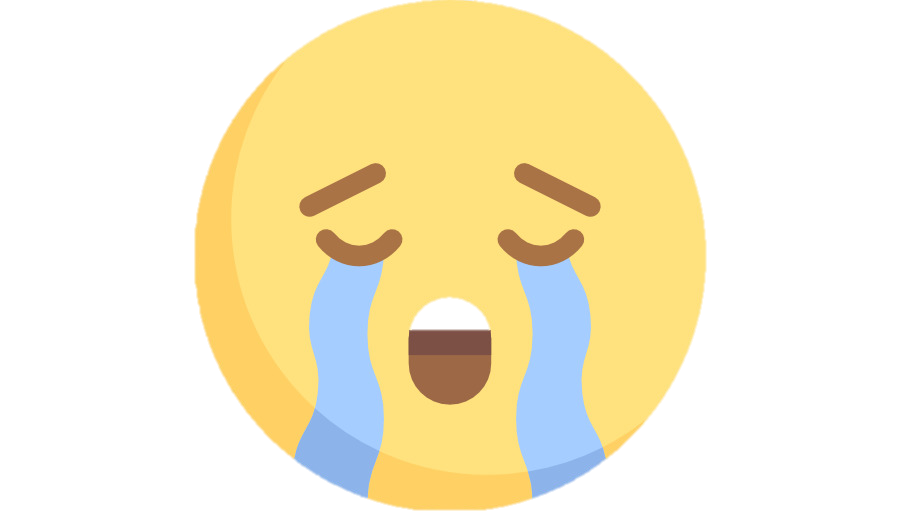 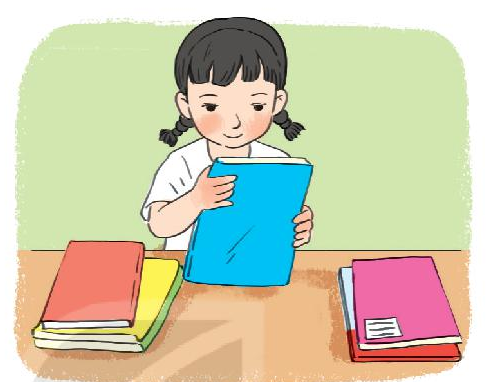 1
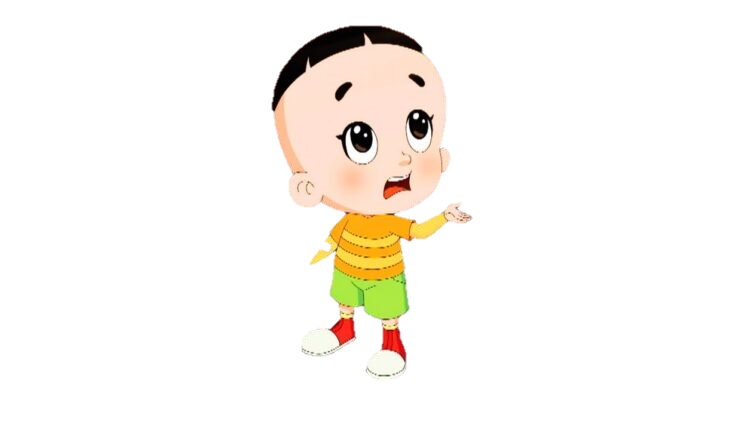 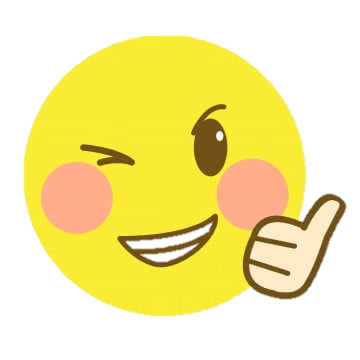 Lan bọc sách, vở cẩn thận.
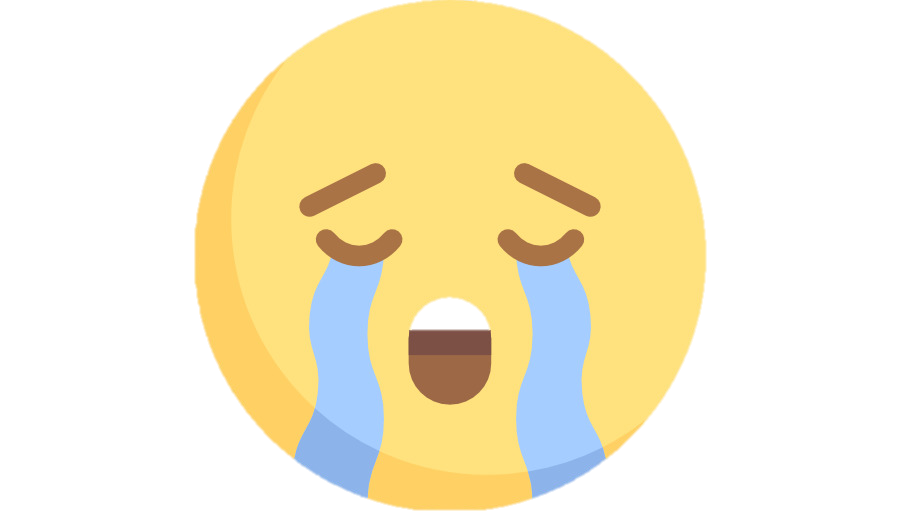 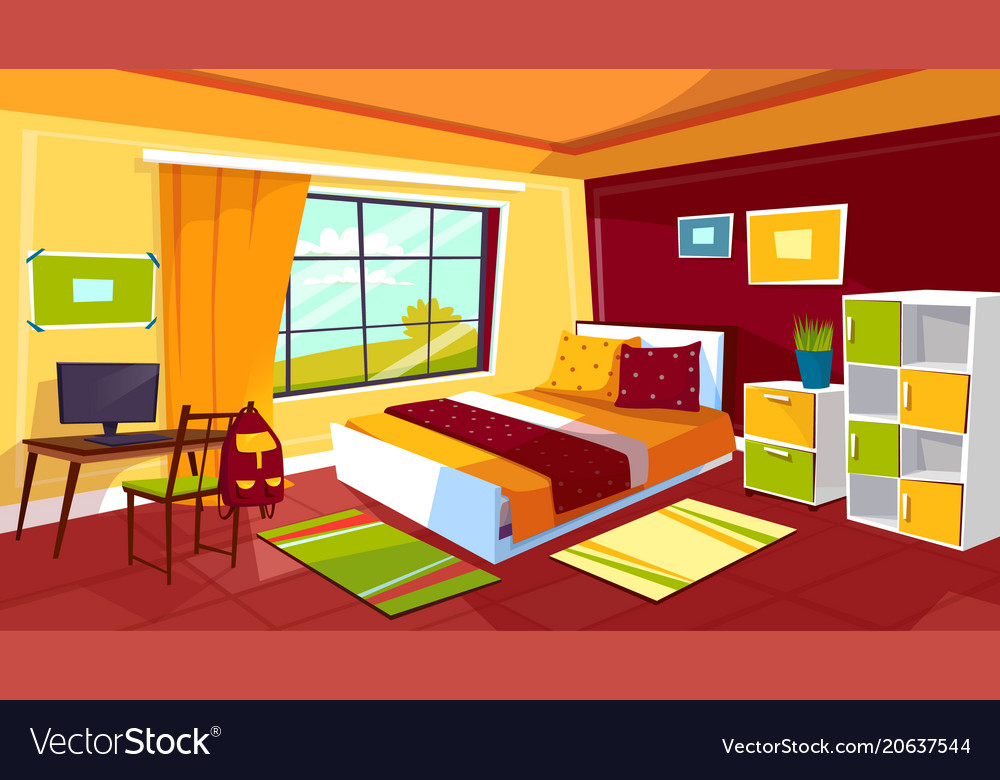 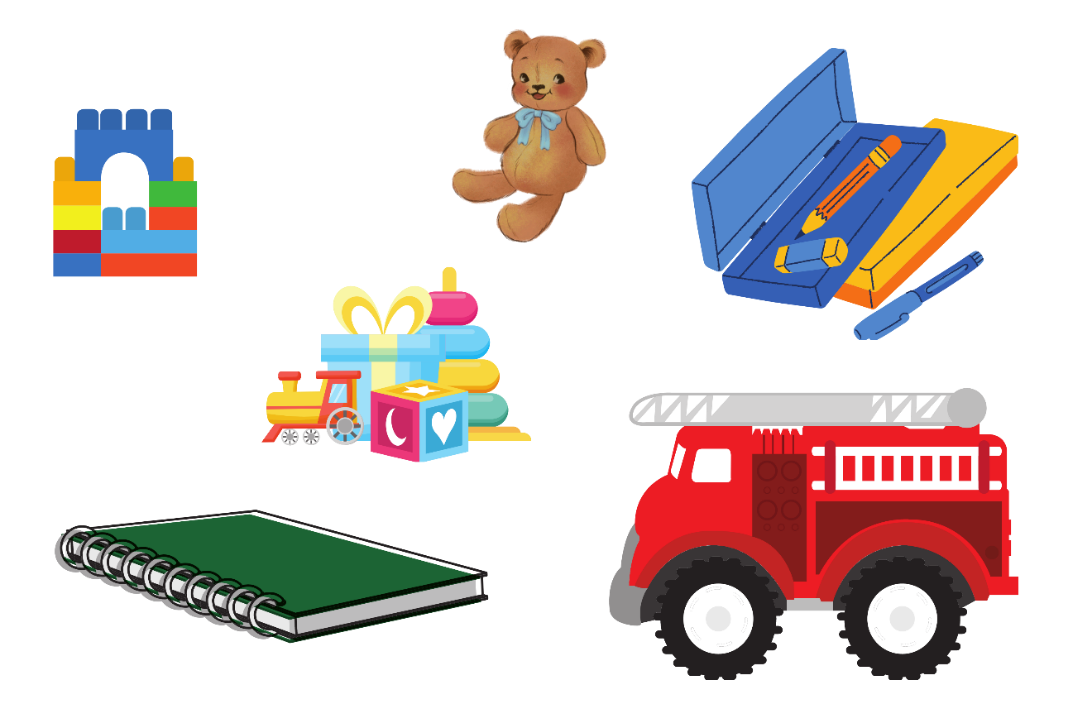 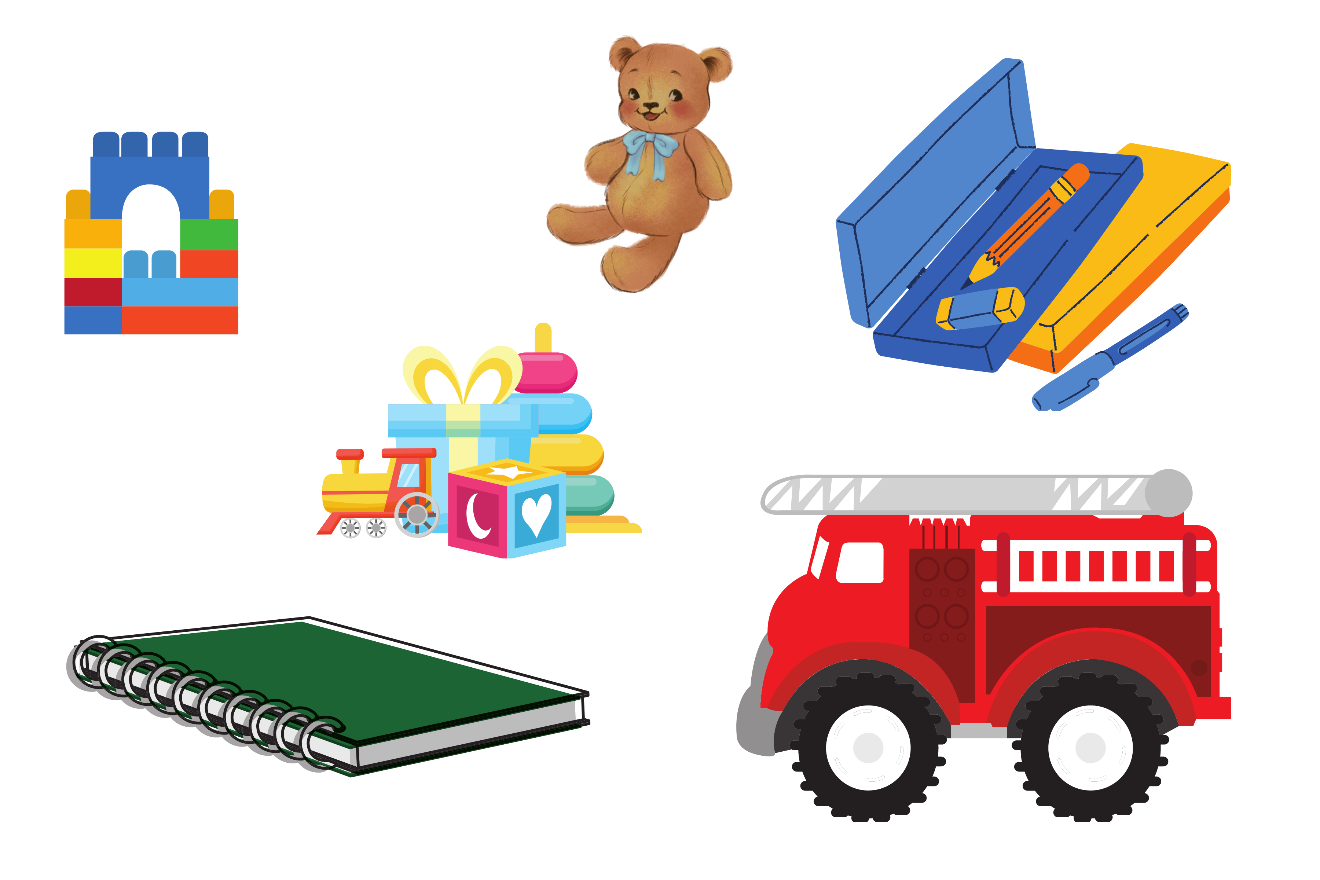 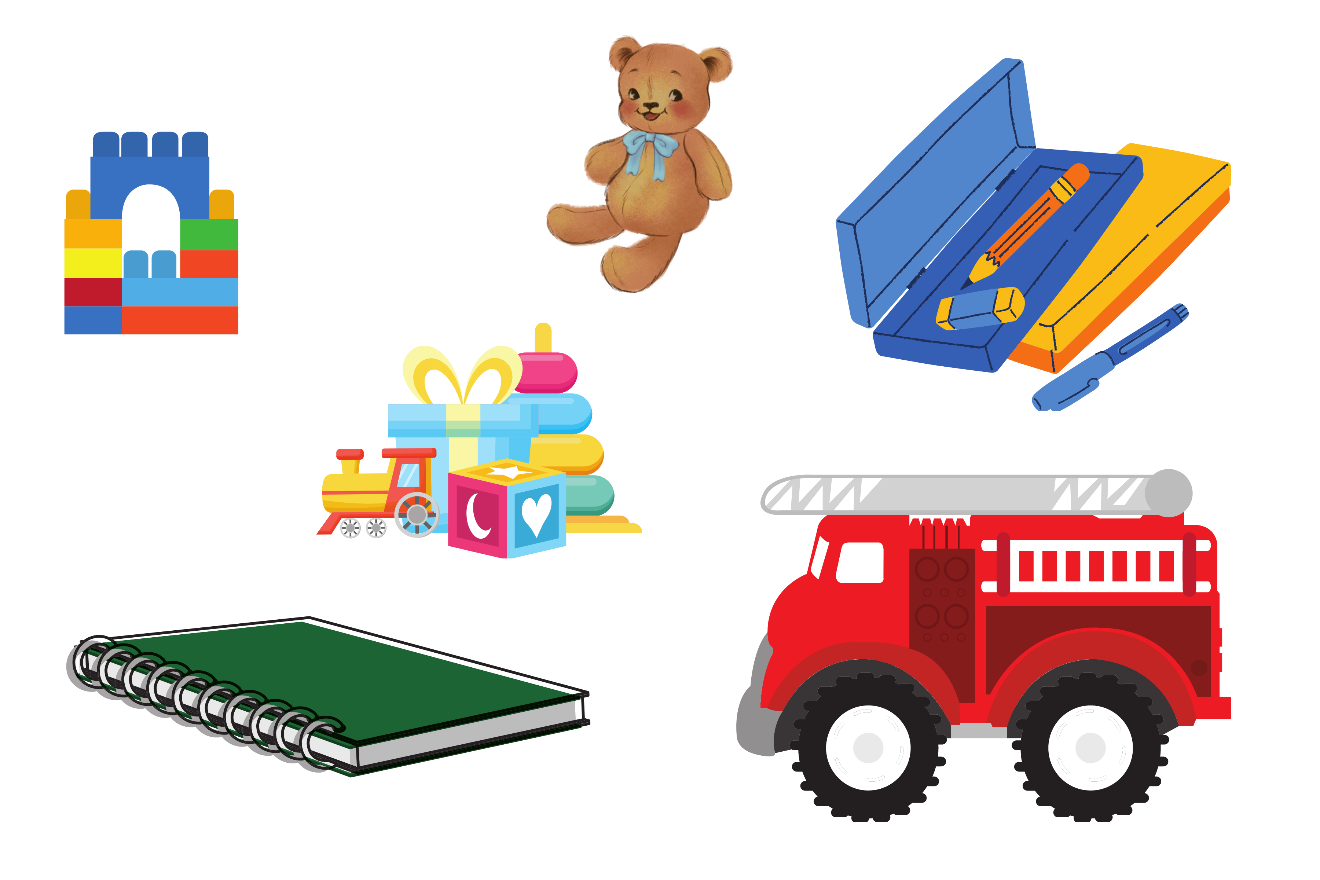 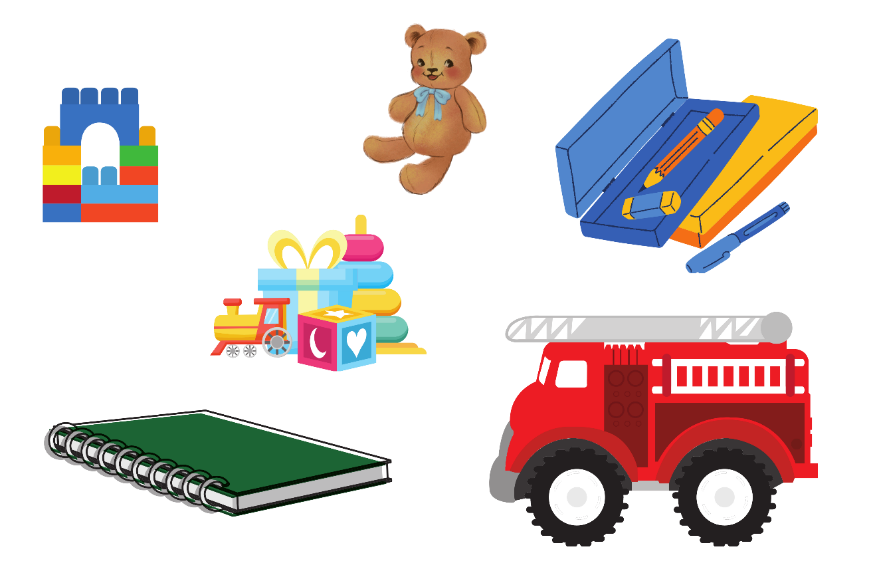 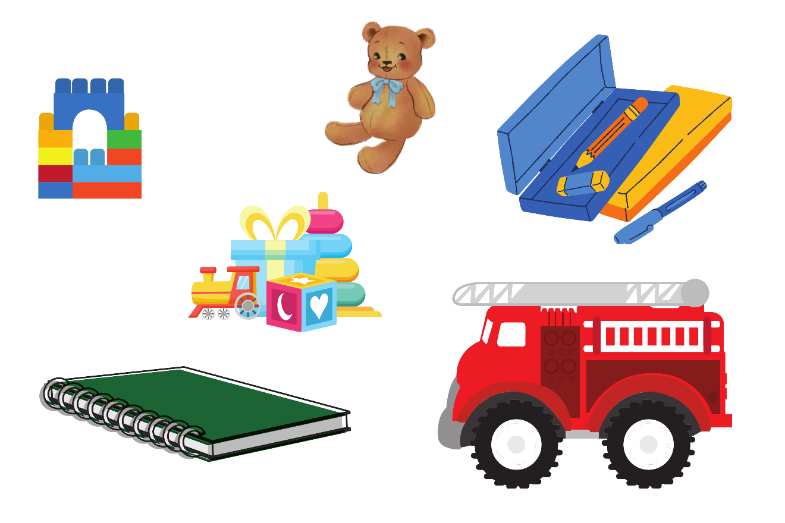 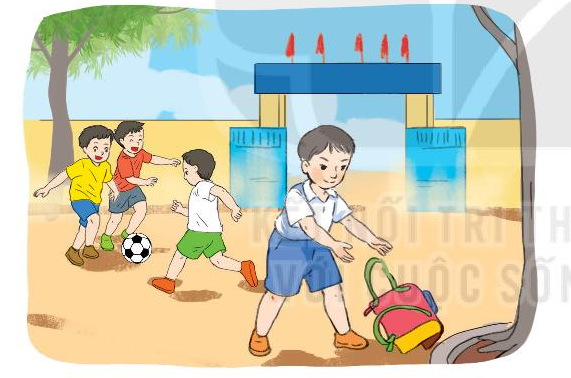 2
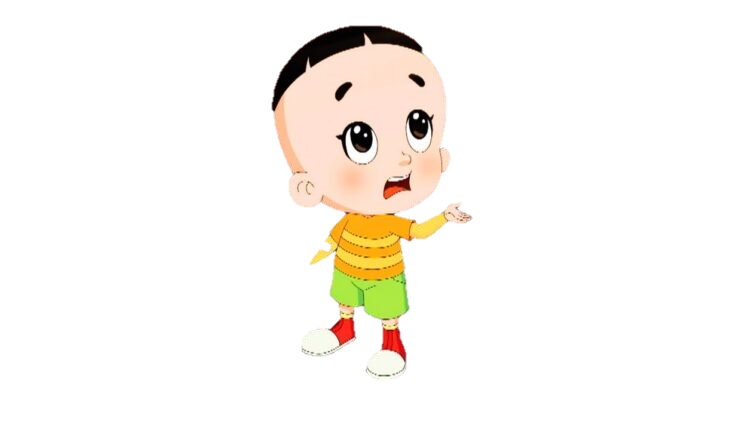 Để kịp đá bóng cùng các bạn, Bình vội quẳng ngay cặp sách dưới sân trường.
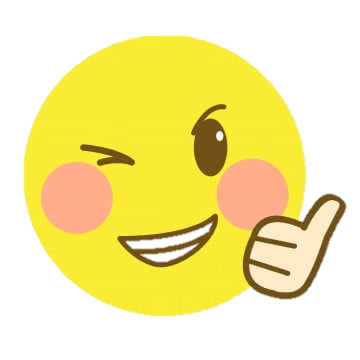 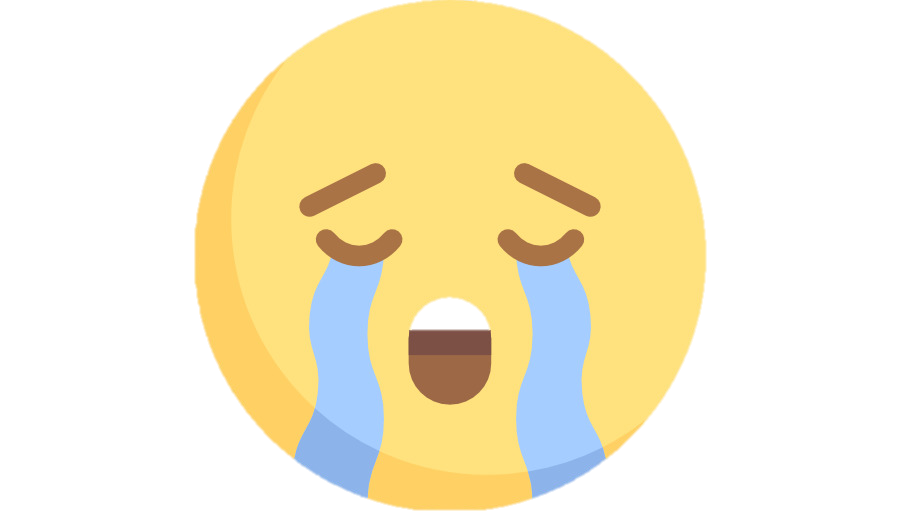 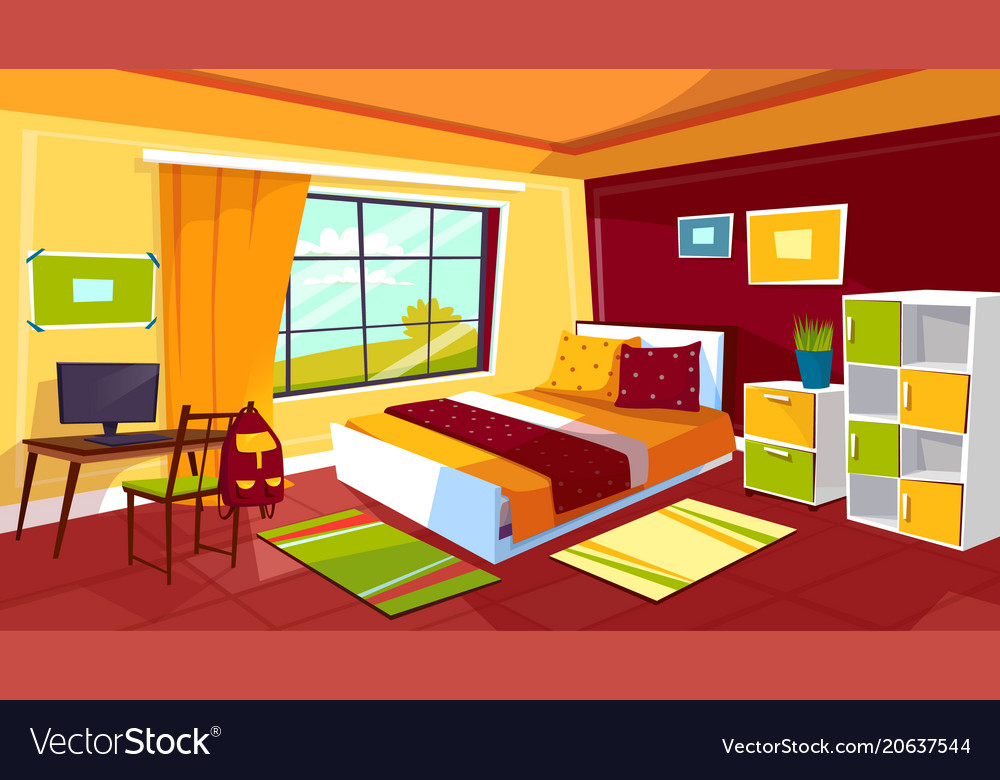 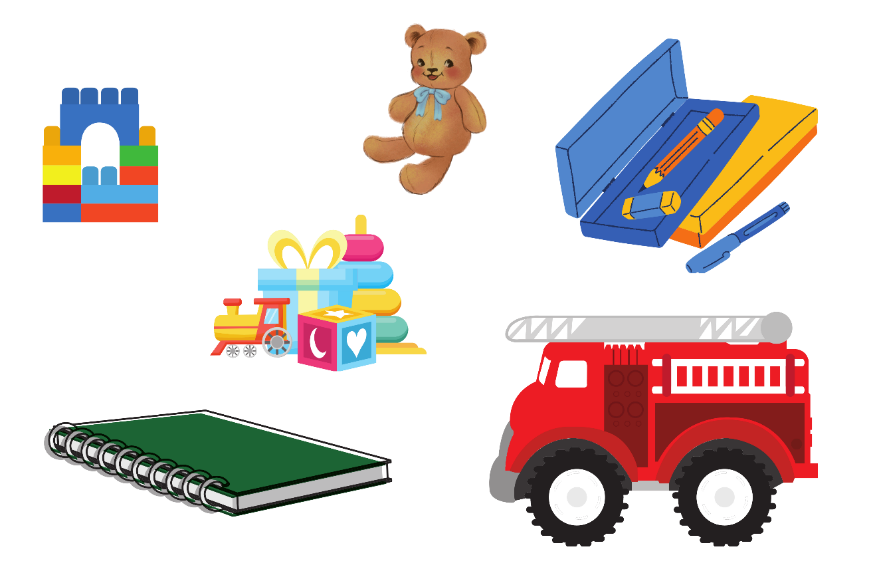 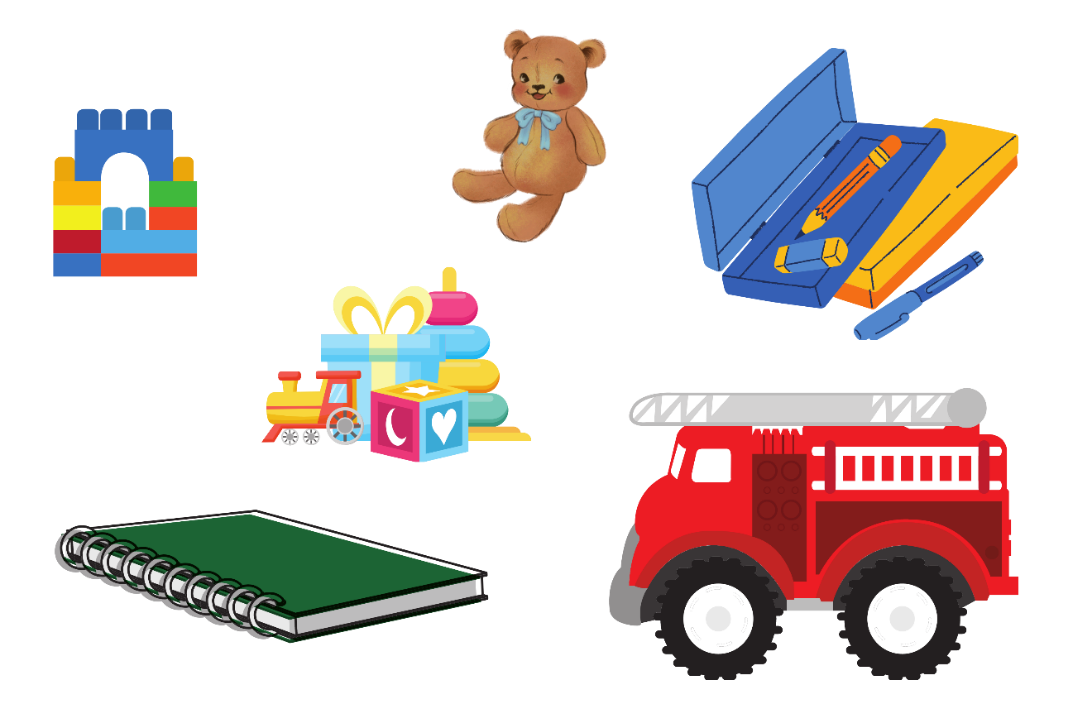 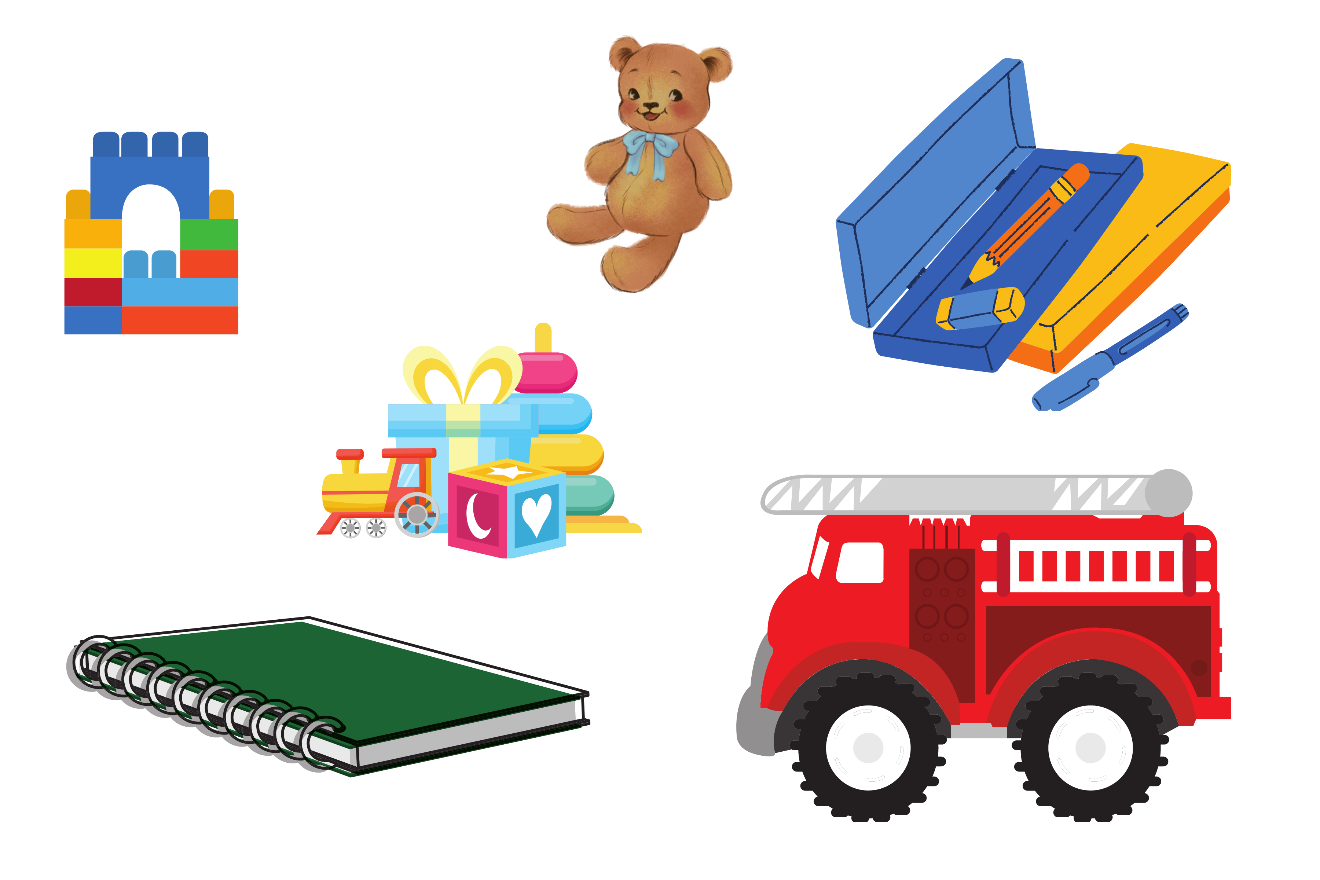 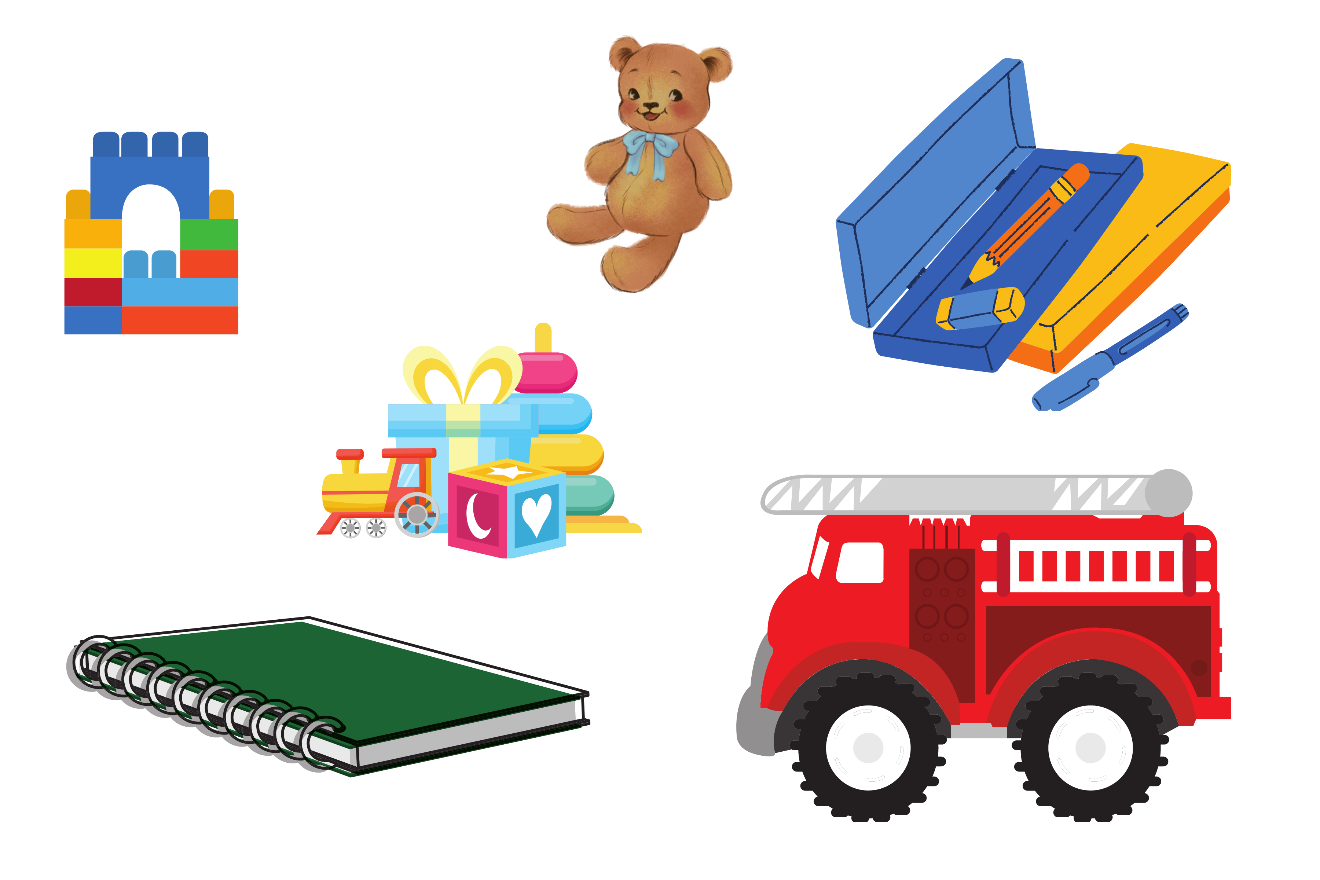 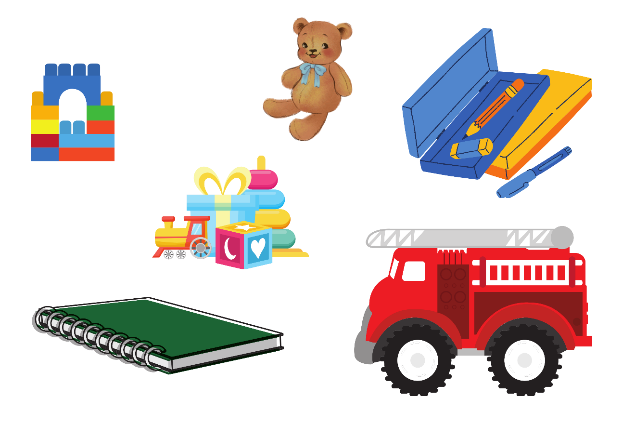 3
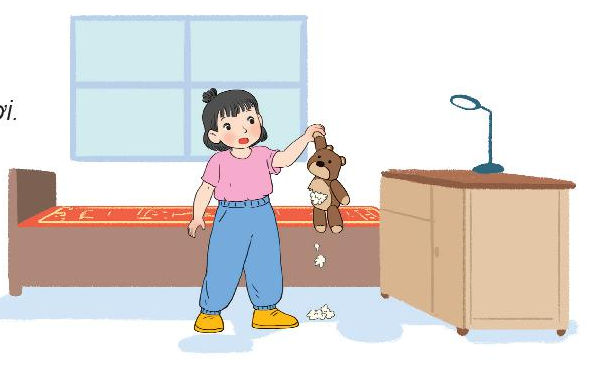 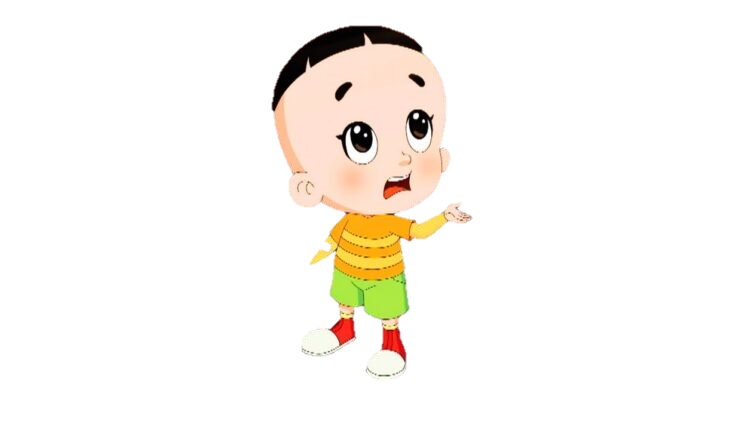 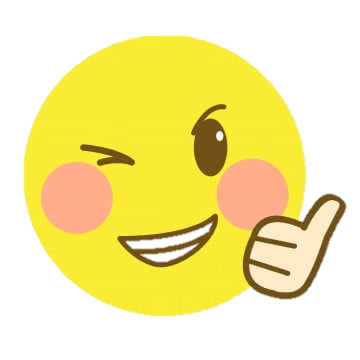 Hoa hay làm hỏng đồ chơi.
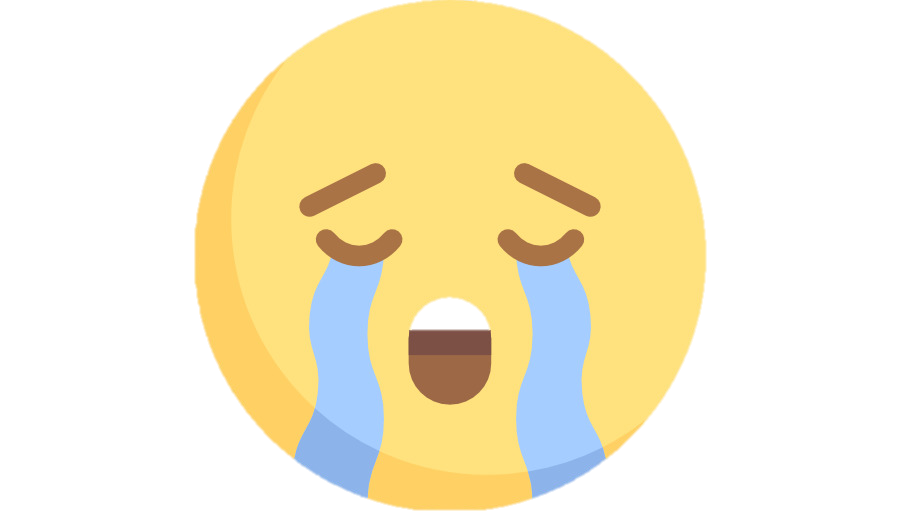 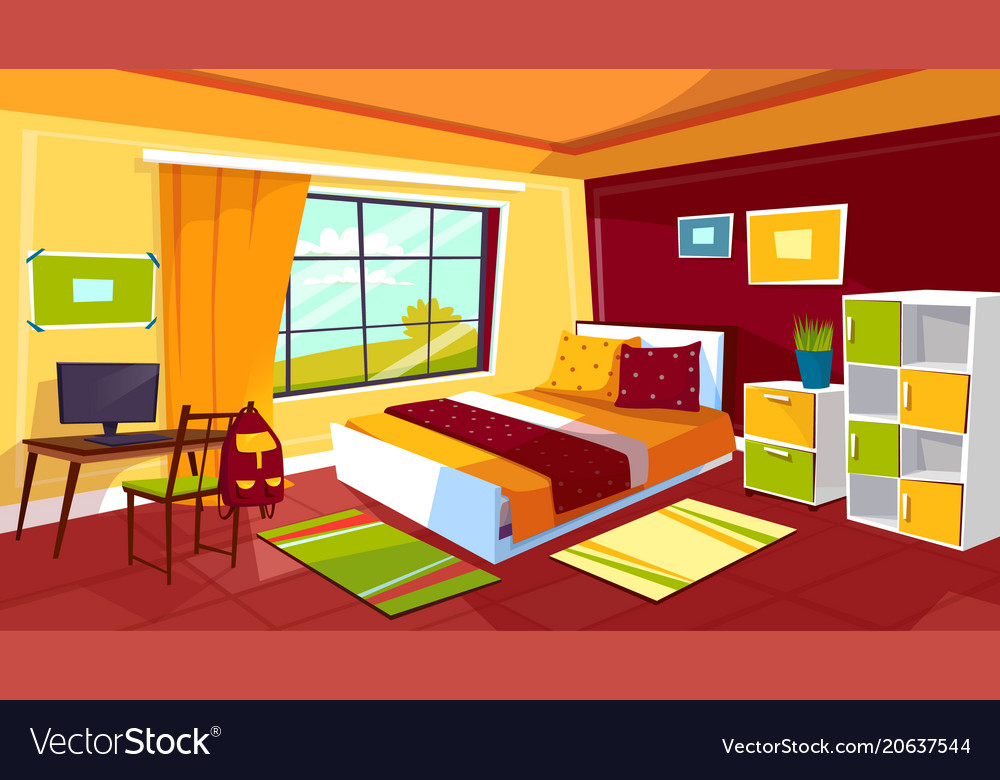 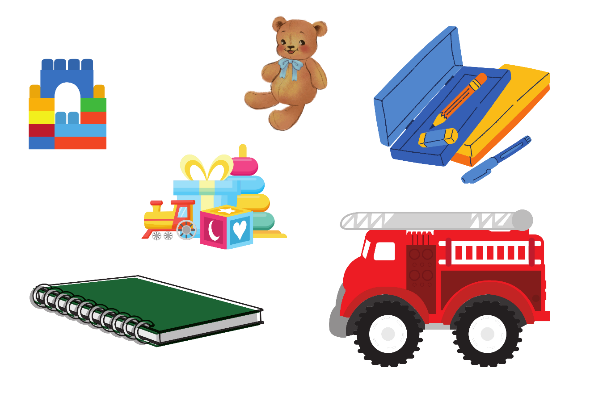 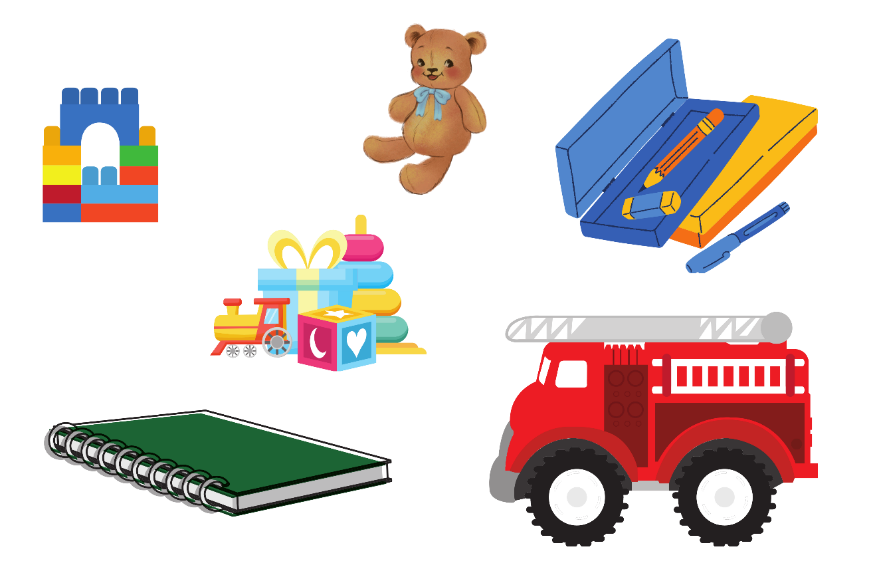 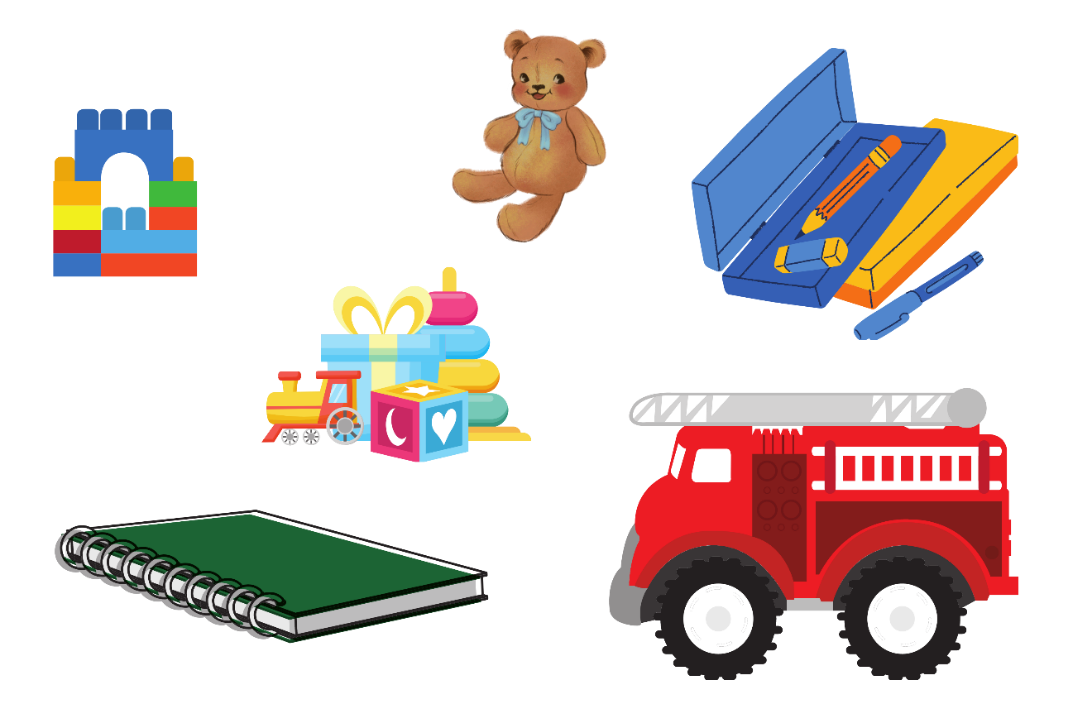 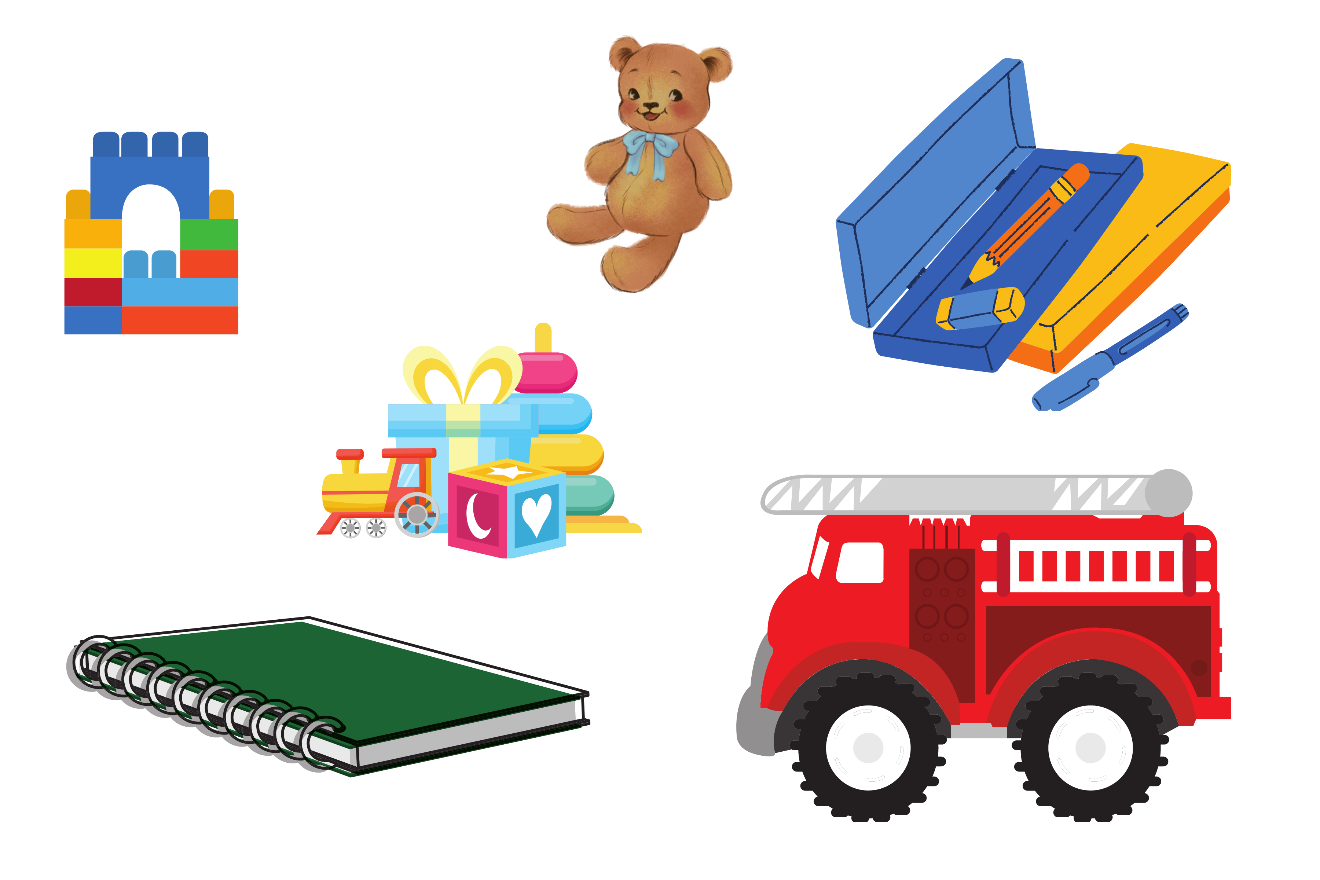 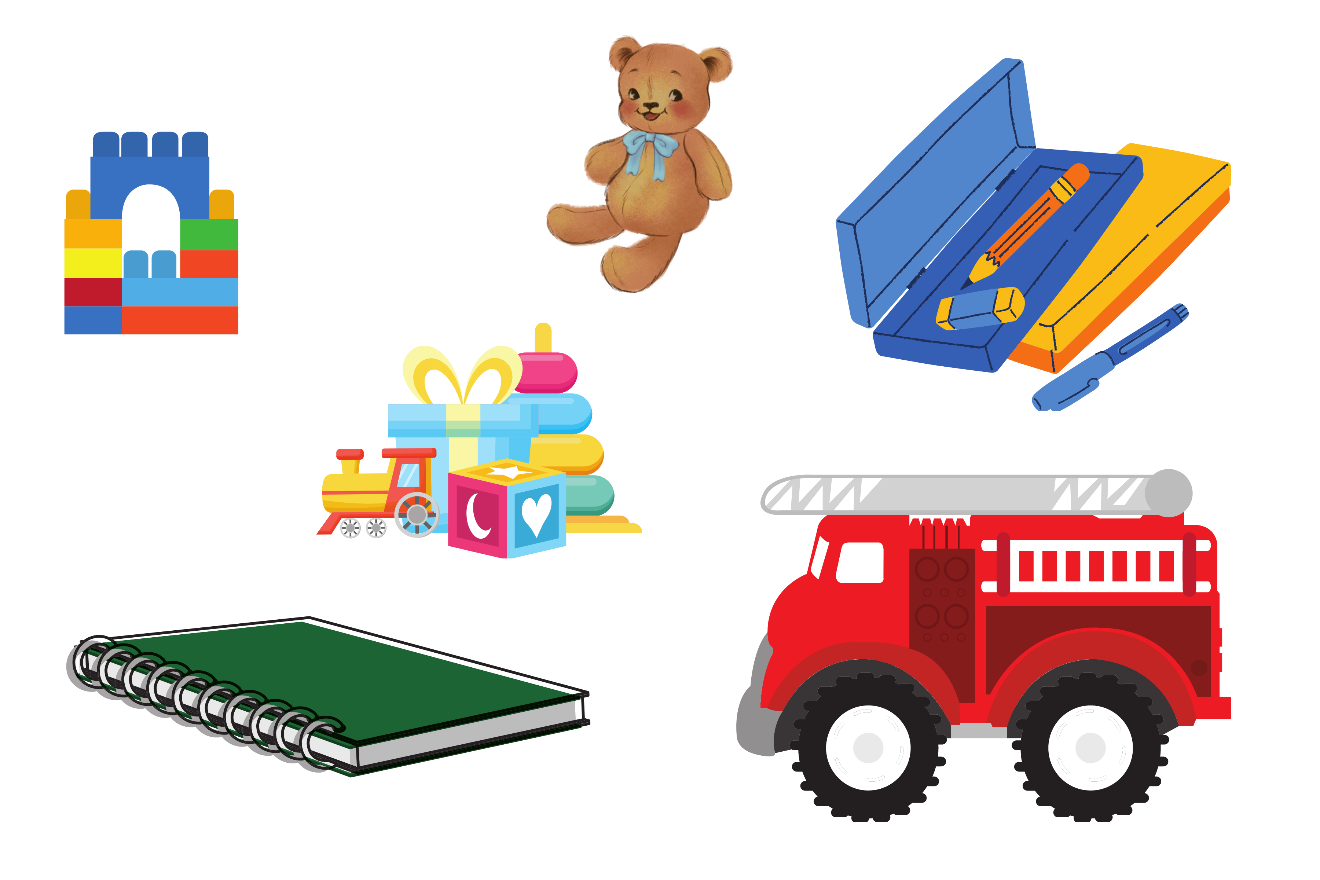 4
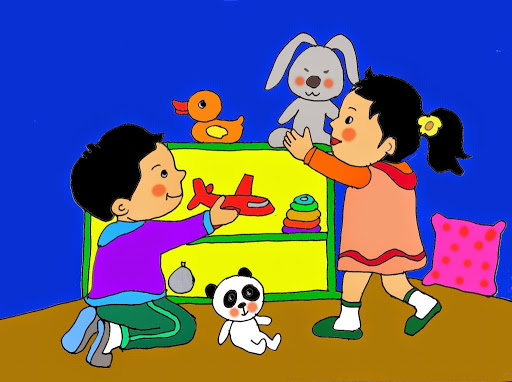 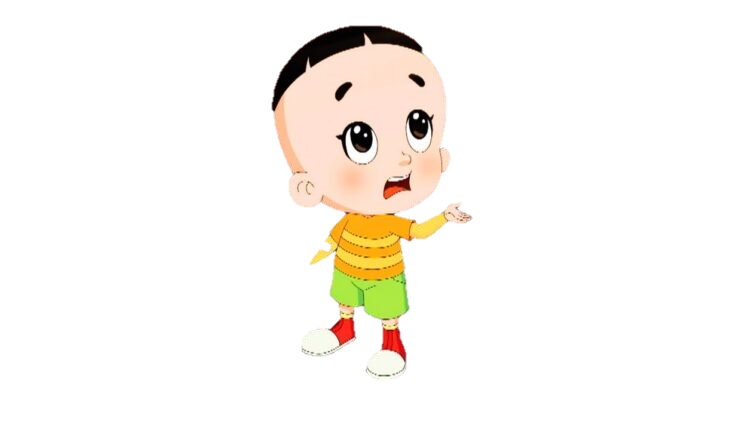 Huy và My cất gọn đồ chơi sau khi chơi xong.
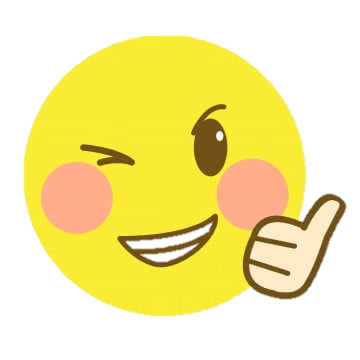 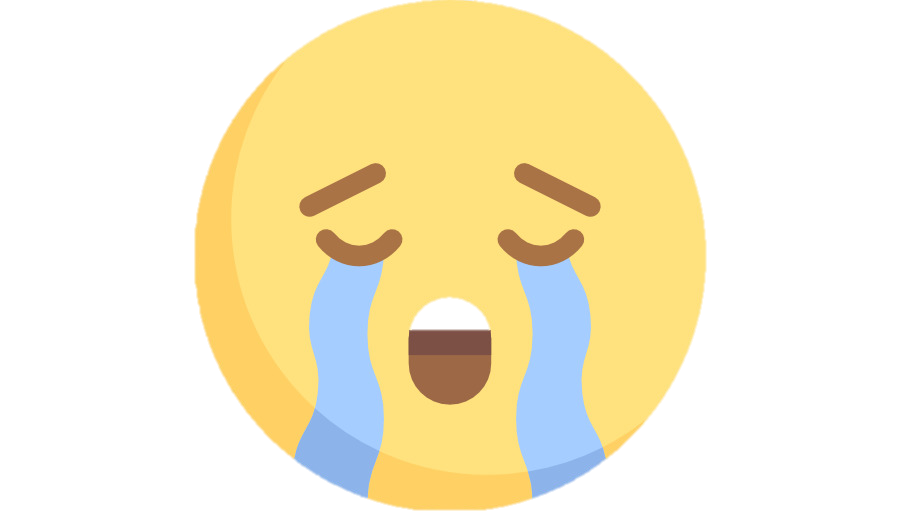 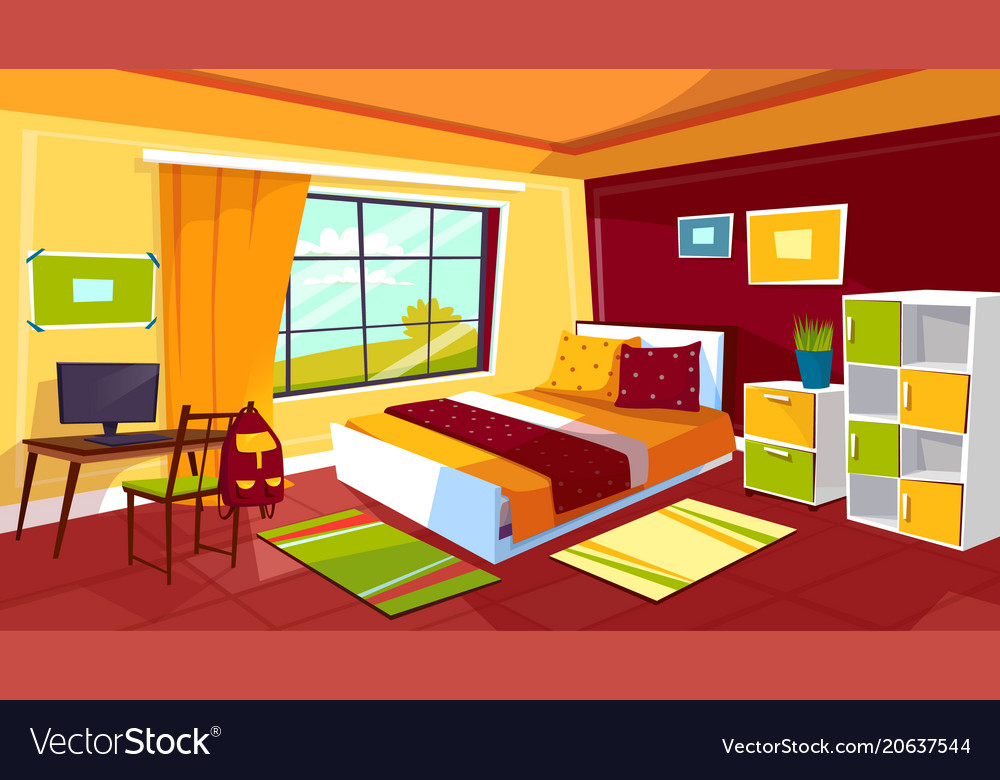 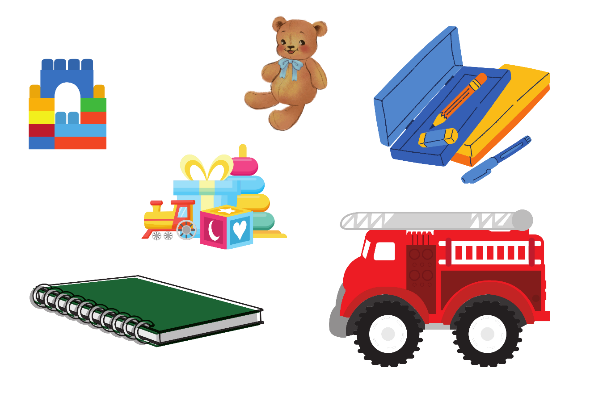 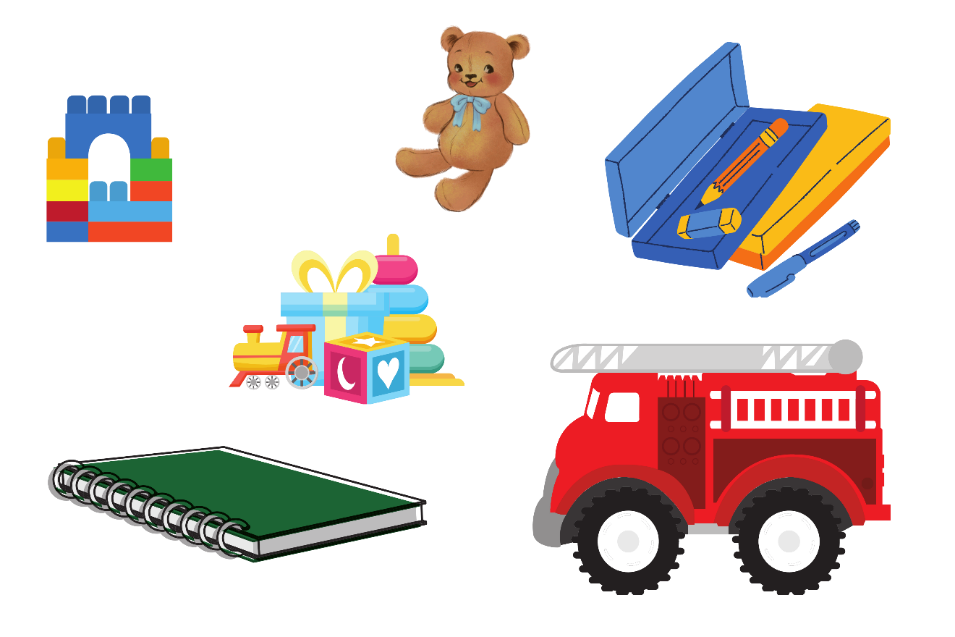 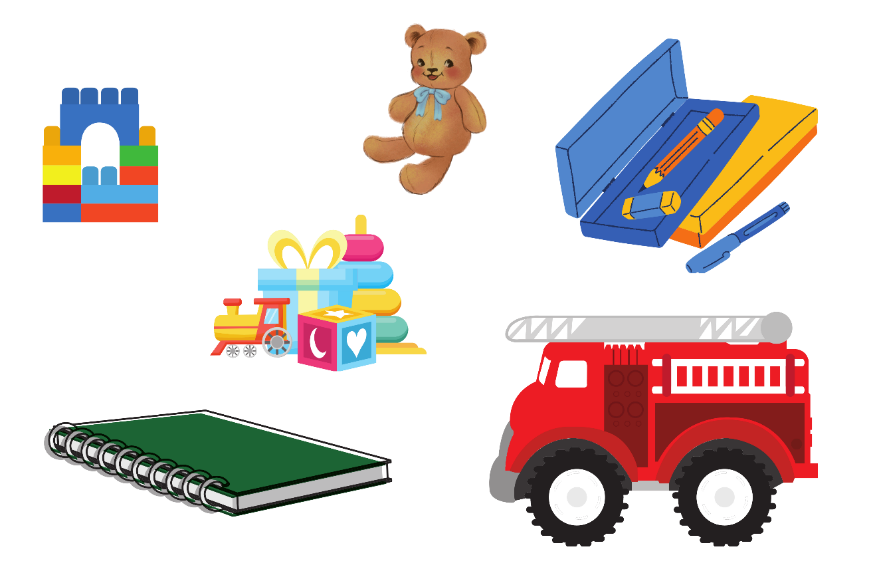 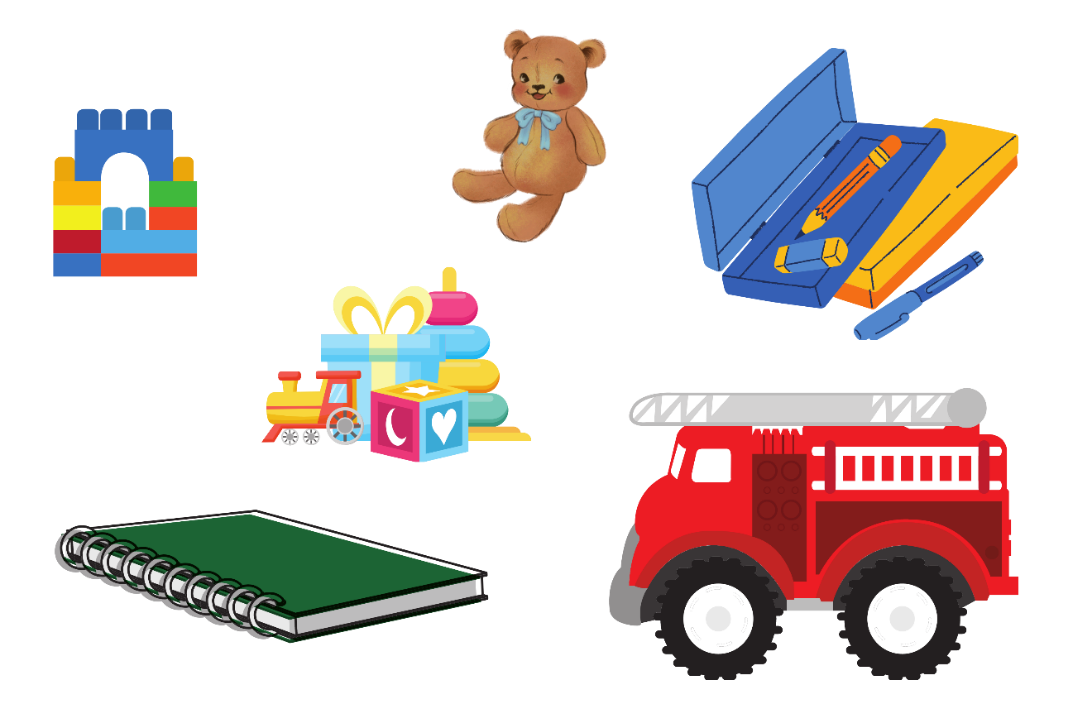 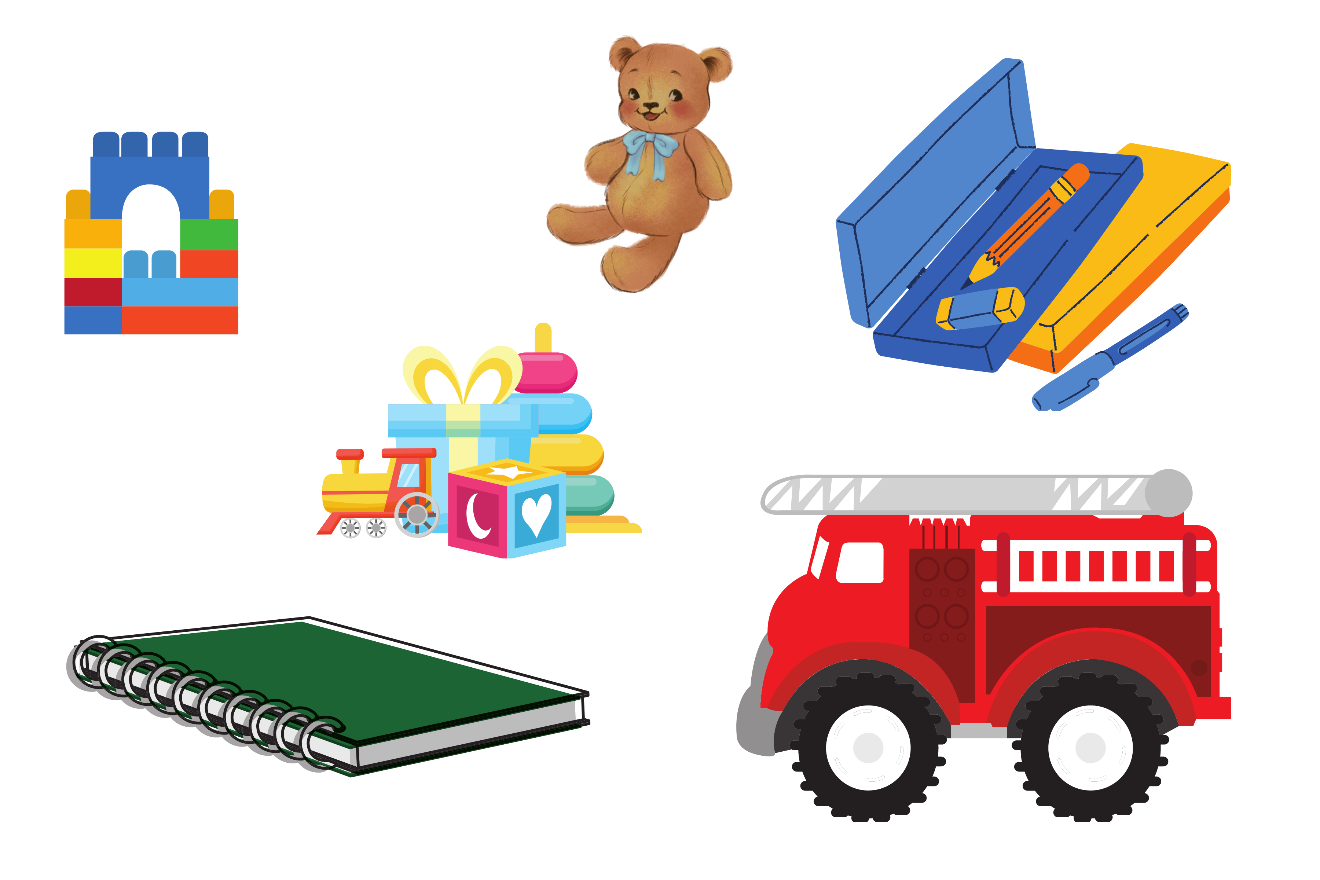 5
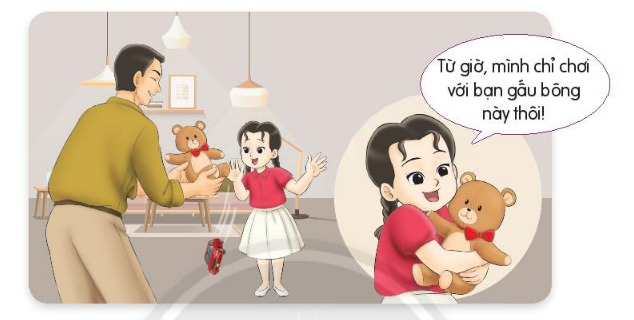 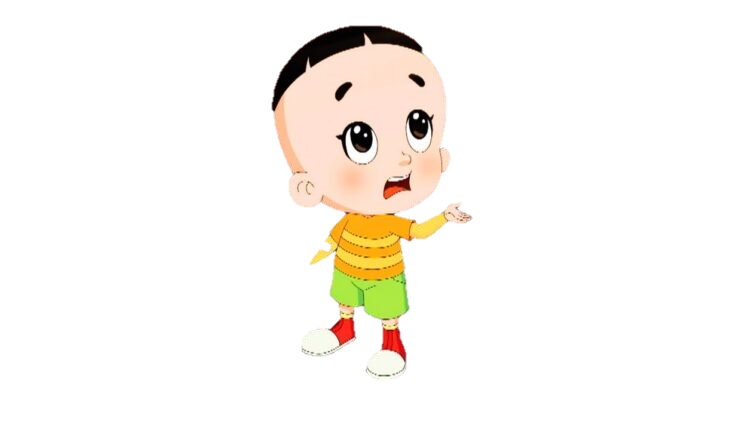 Được bố tặng đồ chơi mới, Lan liền vứt luôn đồ chơi cũ đi.
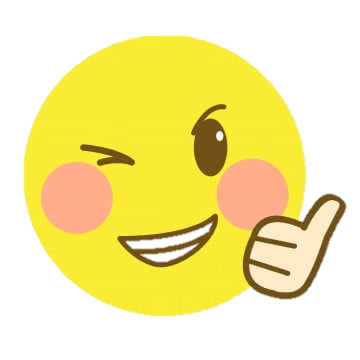 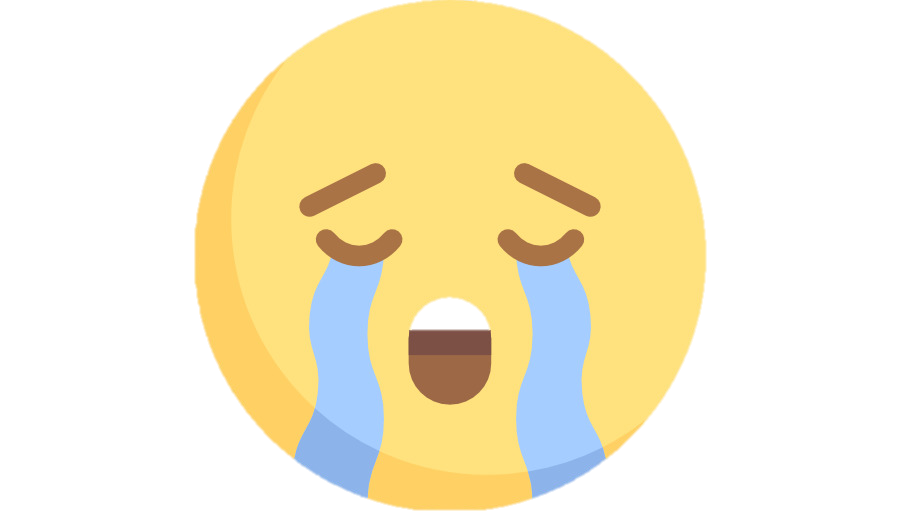 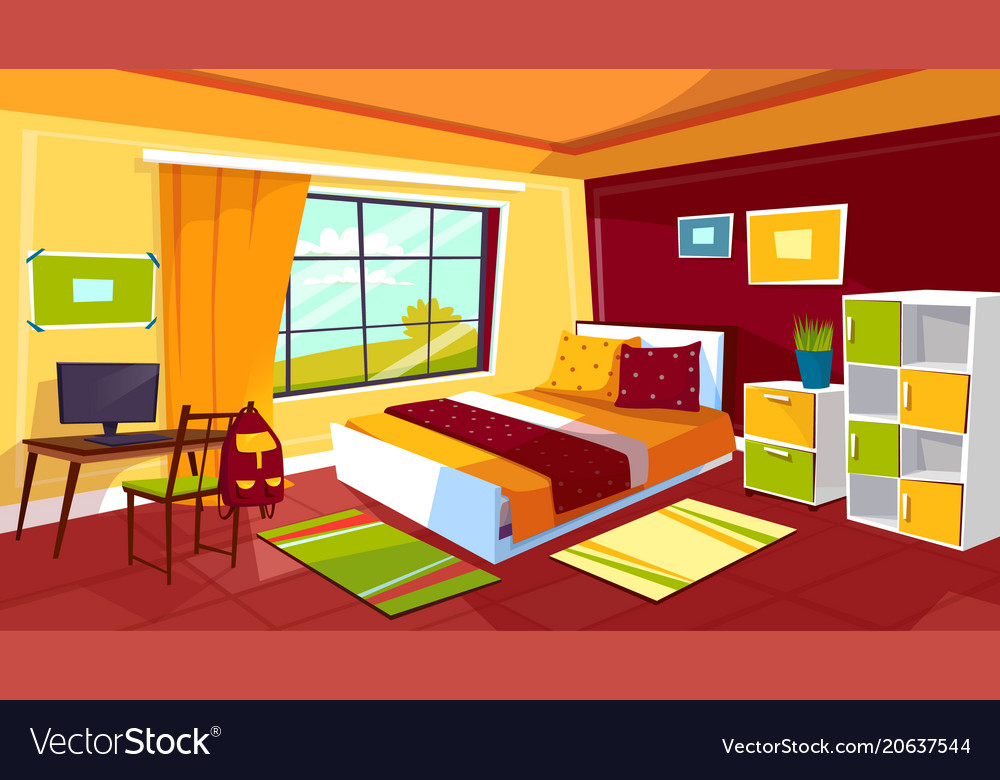 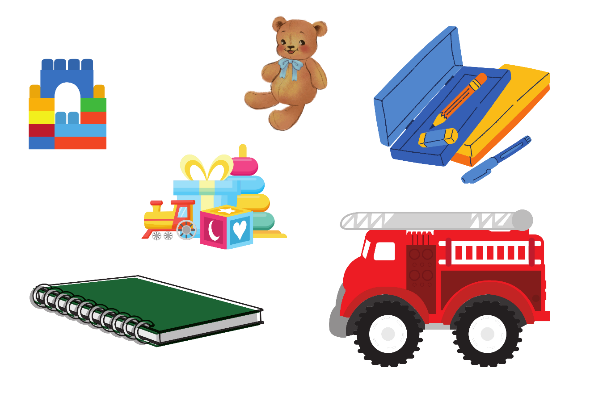 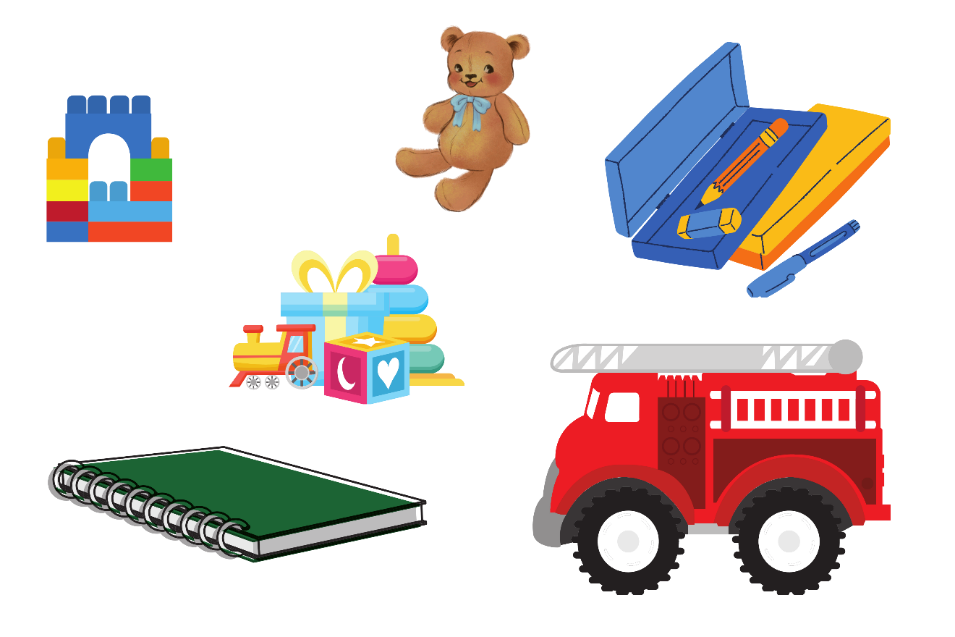 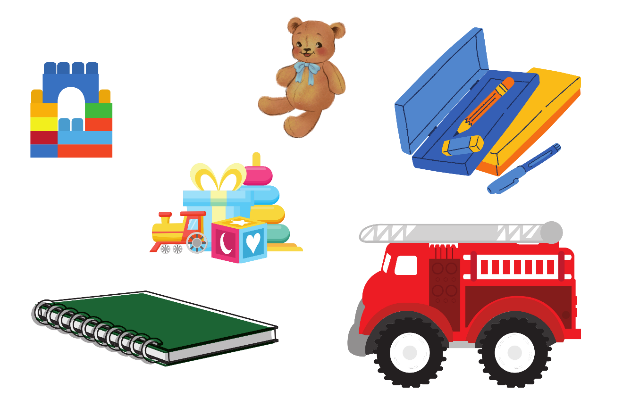 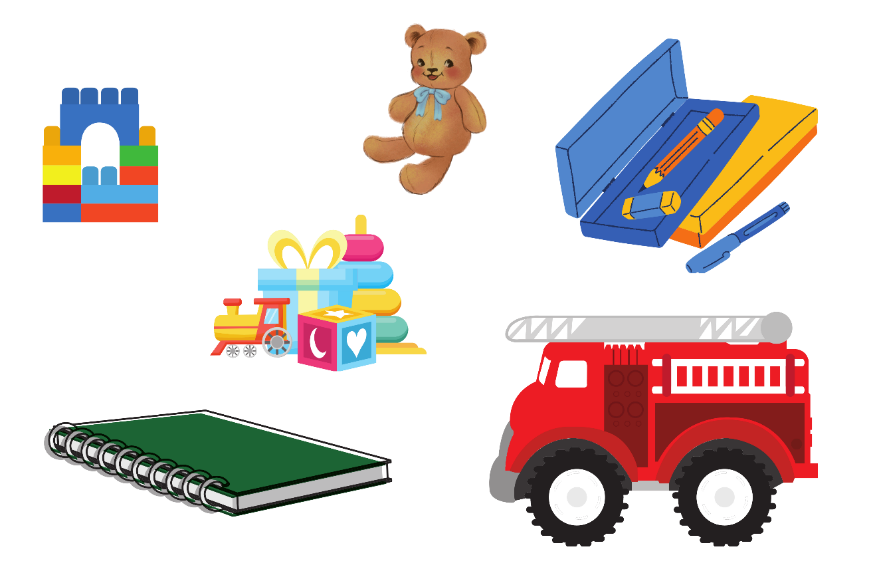 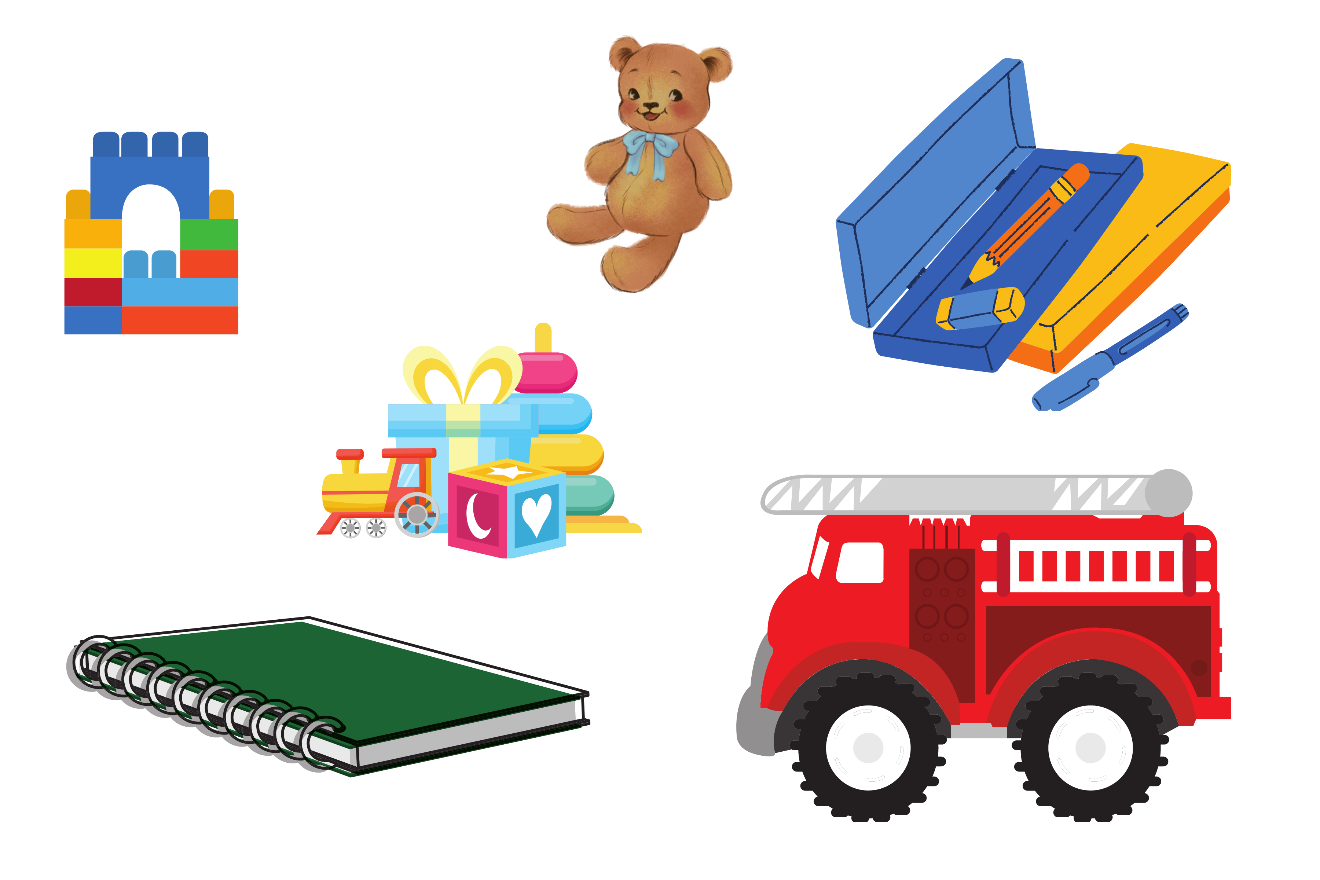 6
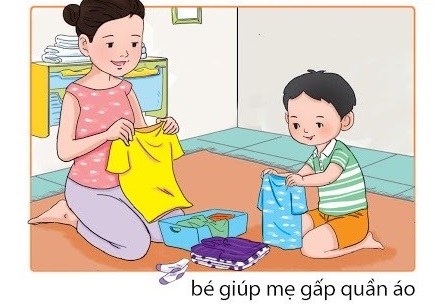 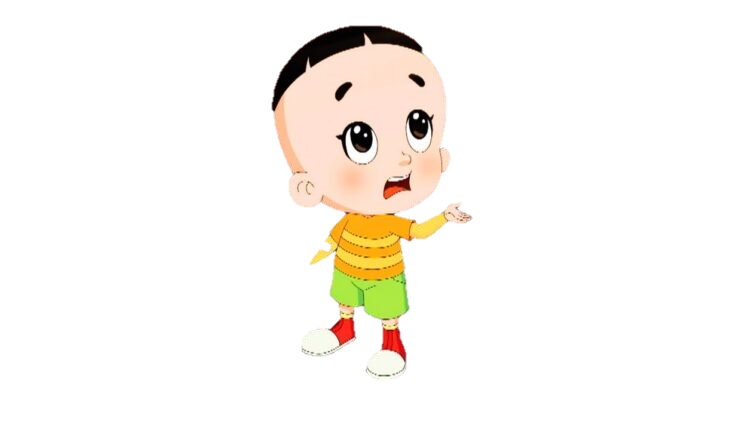 Minh giúp mẹ gấp quần áo gọn gàng.
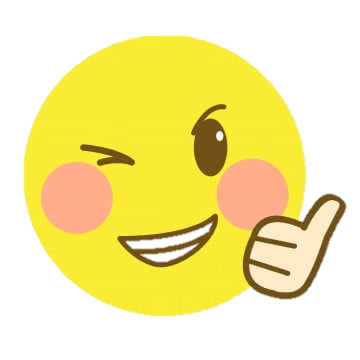 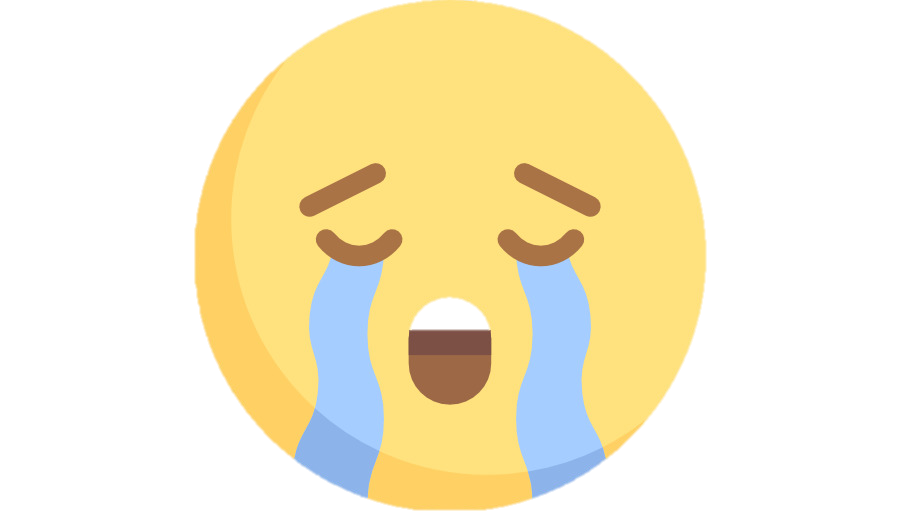 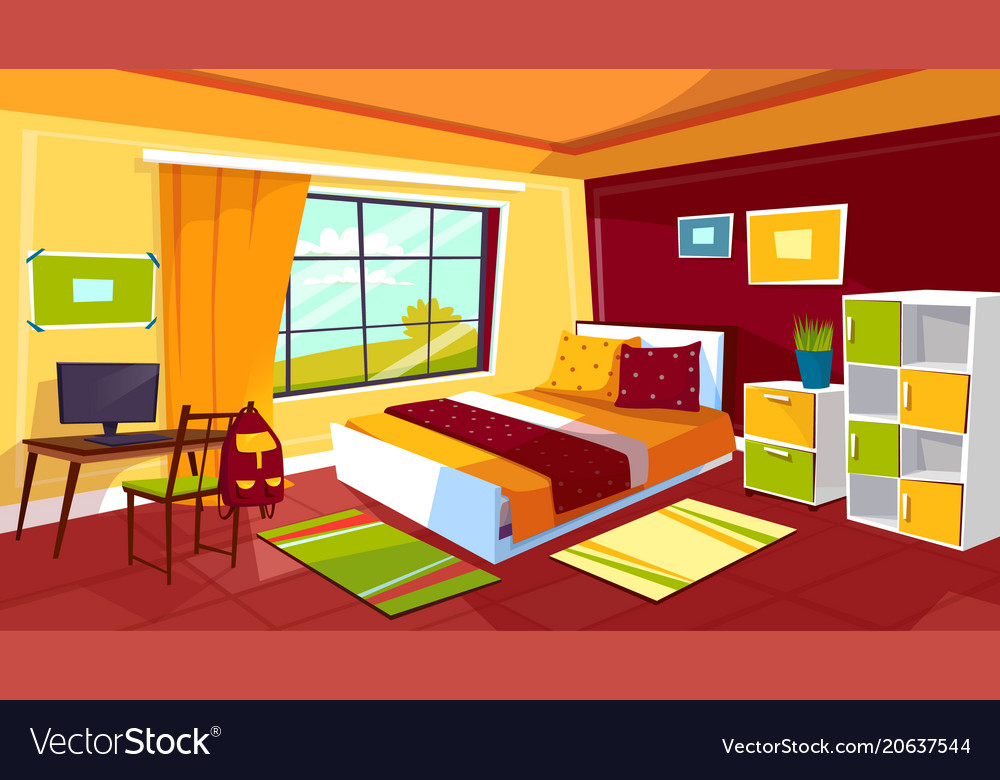 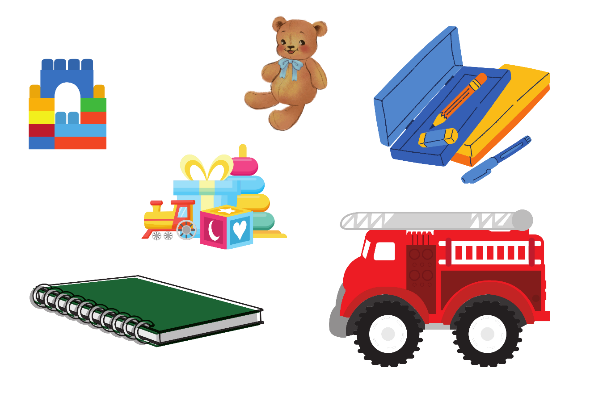 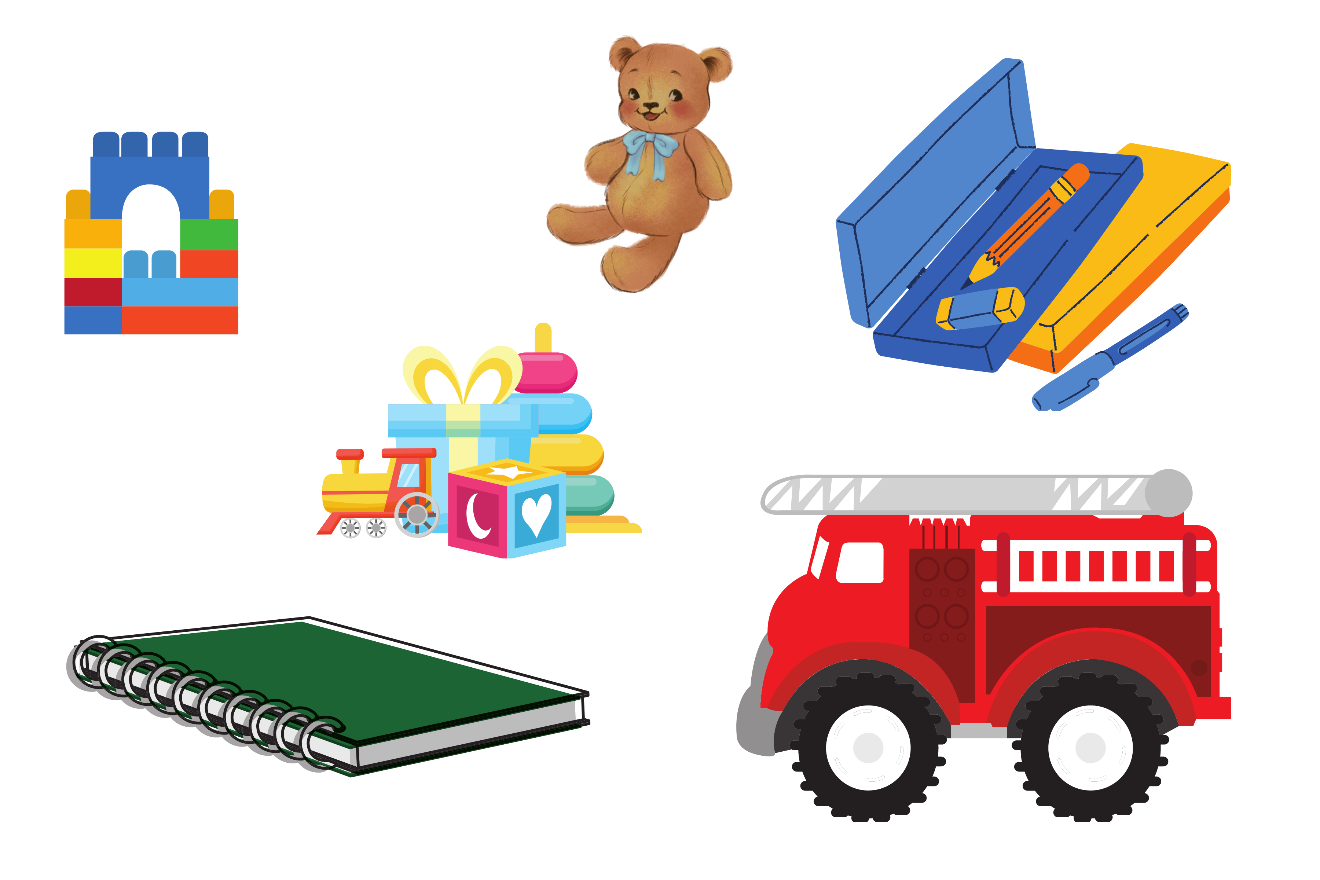 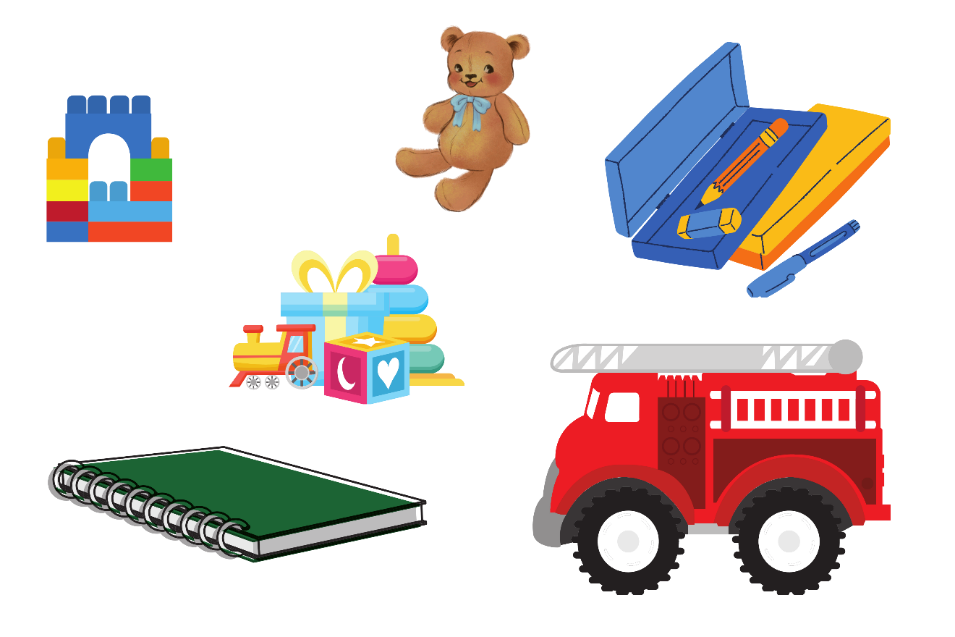 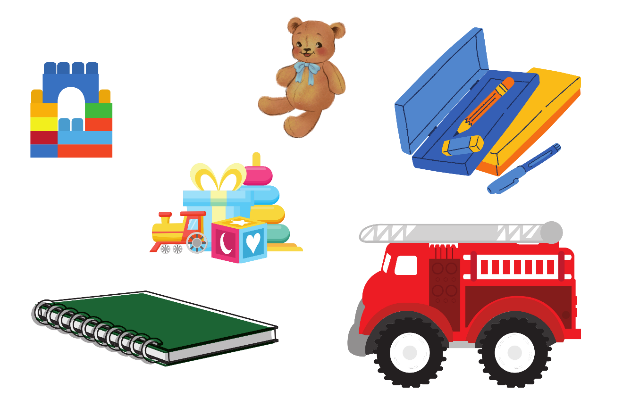 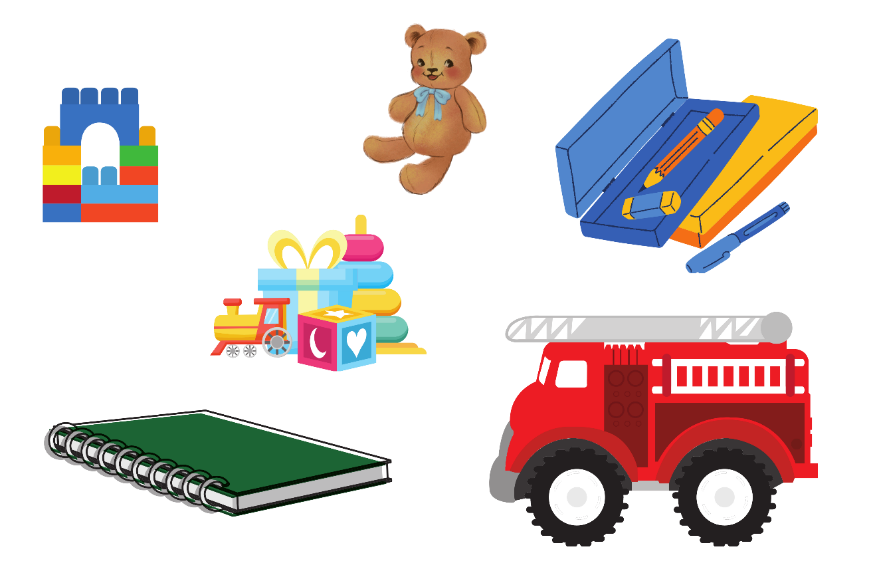 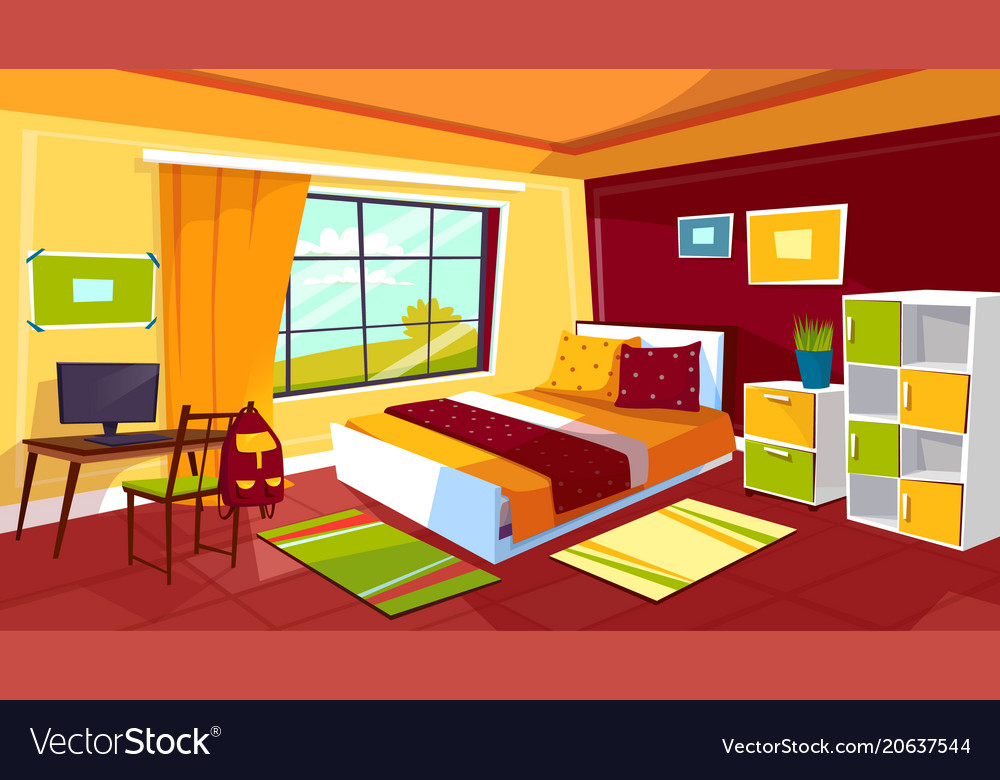 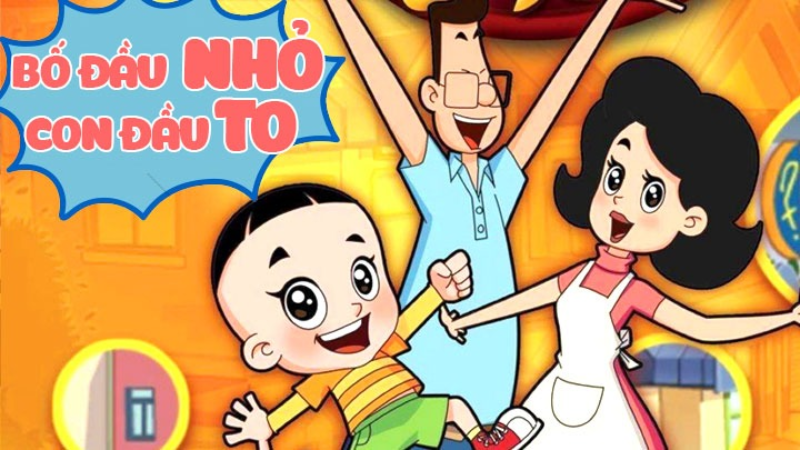 Cảm ơn các bạn đã giúp tớ nhé!
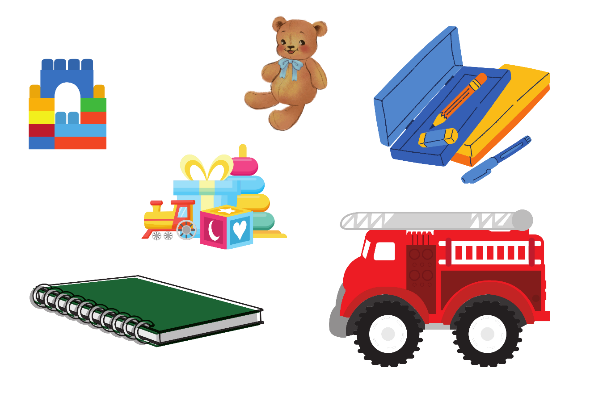 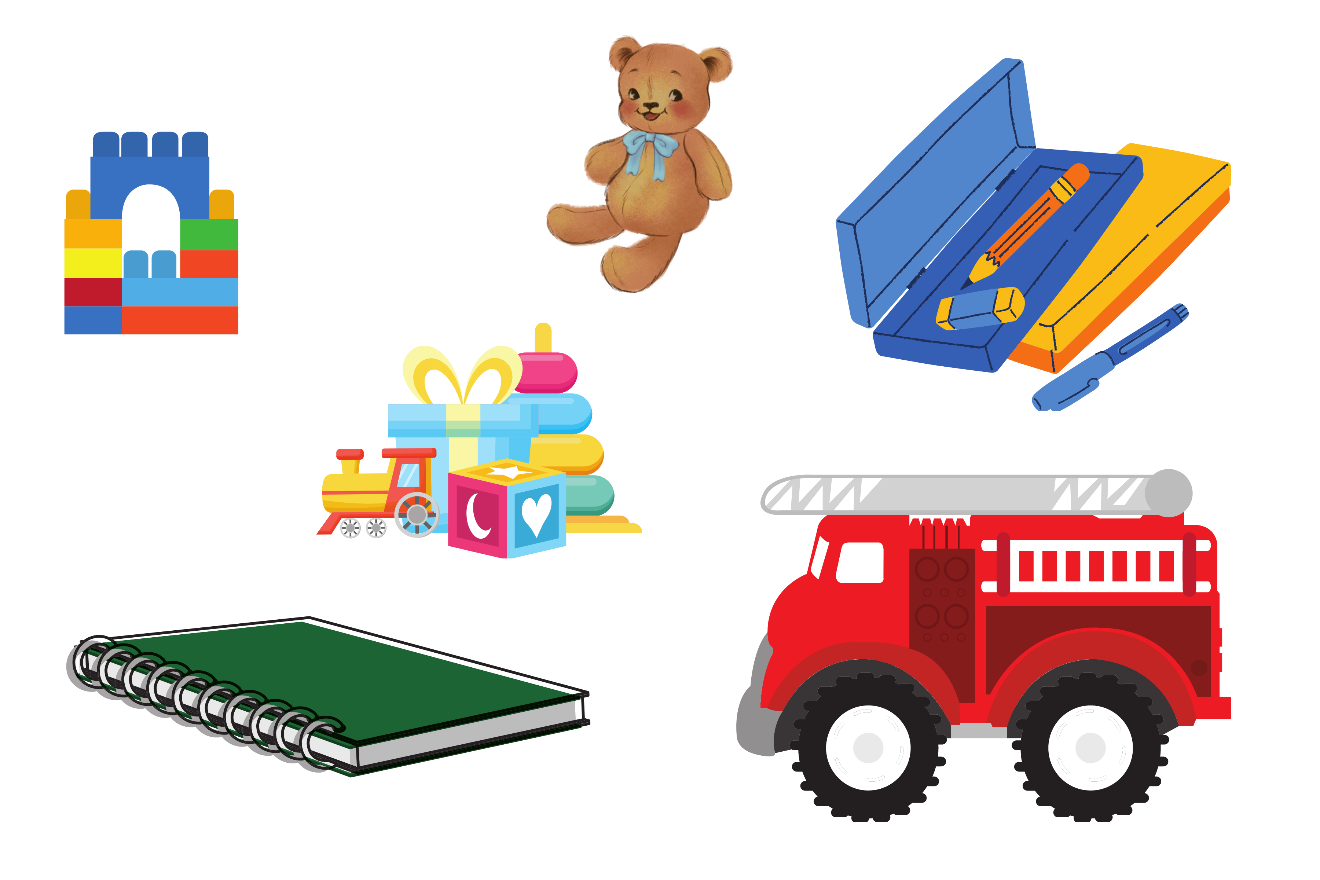 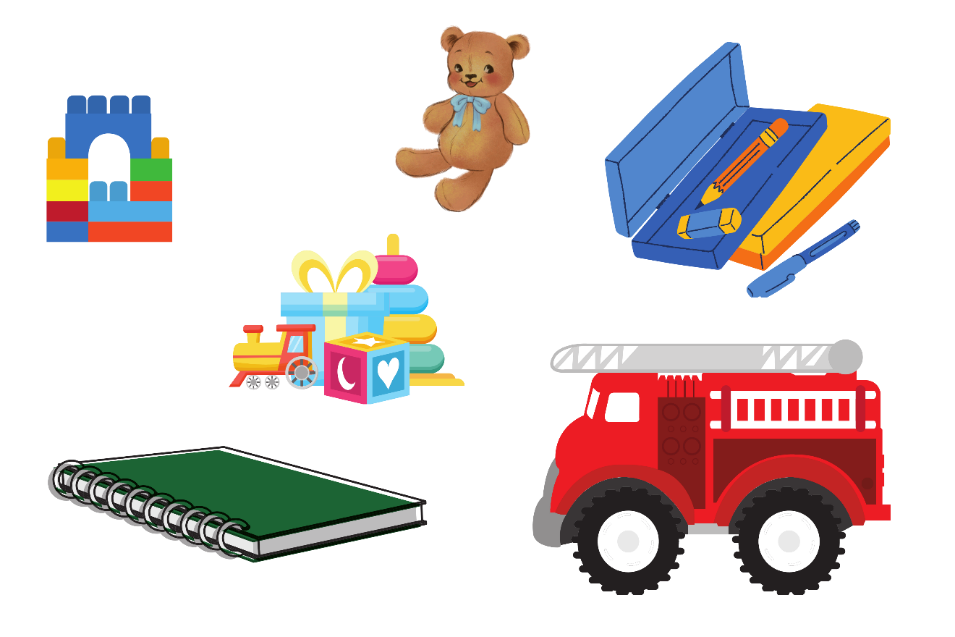 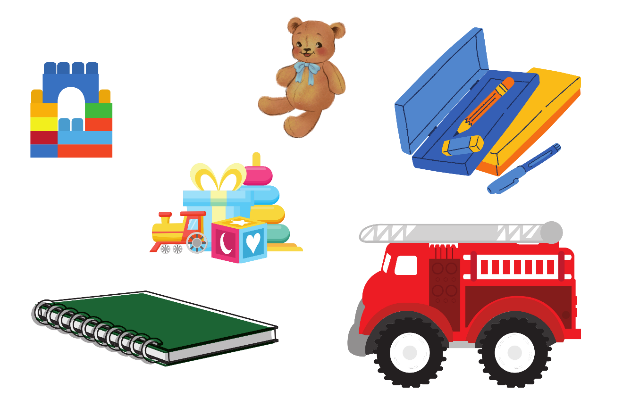 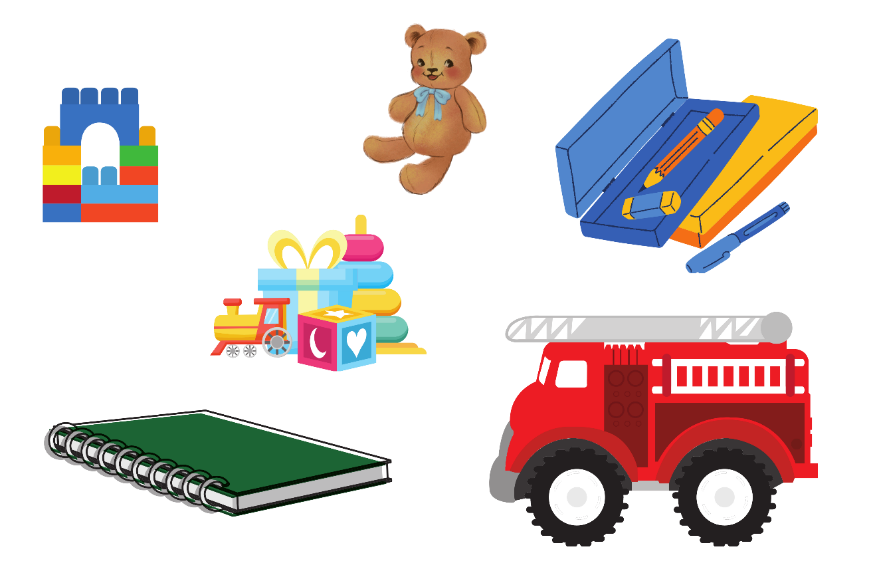 2
Đưa ra lời khuyên cho bạn
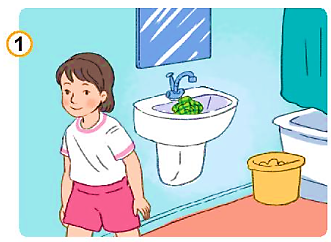 Cậu nên giặt sạch khăn, vắt khô và phơi ngay ngắn trên móc phơi để khăn mặt luôn sạch sẽ, thơm tho và không bị ẩm mốc nhé!
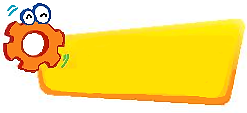 LUYỆN TẬP
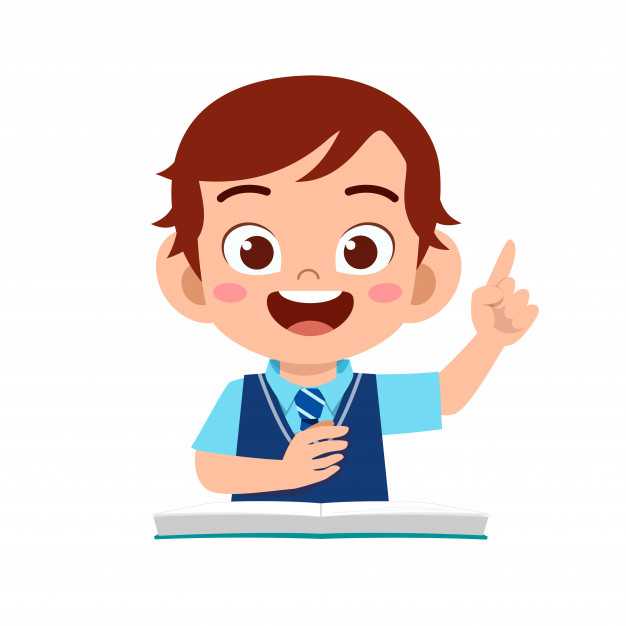 Lan thường vo tròn khăn mỗi khi rửa mặt xong.
2
Đưa ra lời khuyên cho bạn
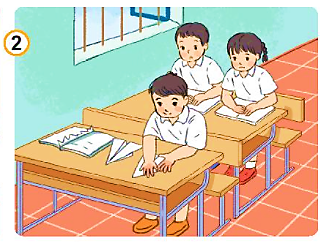 Sách vở cần được giữ gìn sạch, đẹp, cậy không nên xé sách, vở nhé vì sẽ làm hỏng sách, vở đấy!
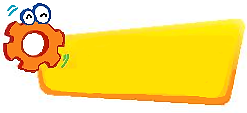 LUYỆN TẬP
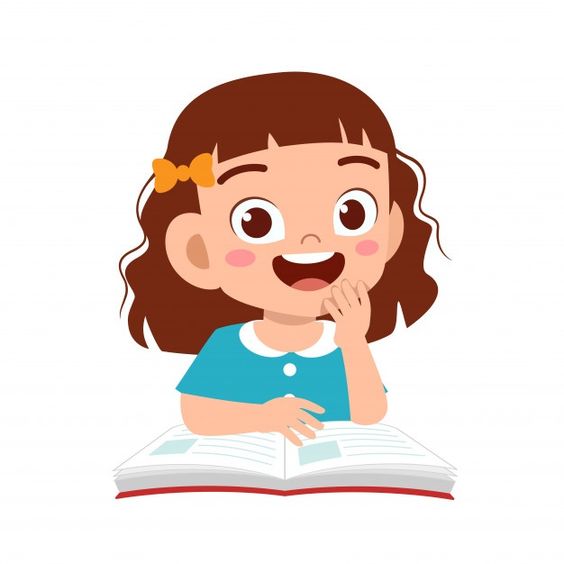 Tuấn xé vở để gấp máy bay.
2
Đưa ra lời khuyên cho bạn
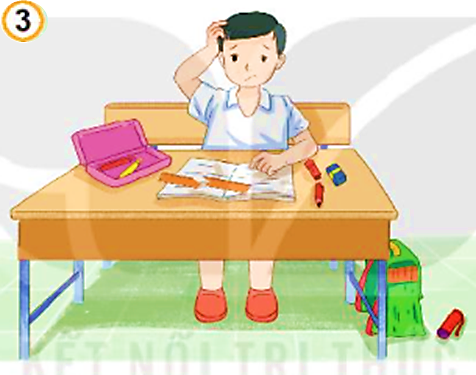 Cậu nên để đồ dùng học tập ngay ngắn, đúng vị trí sau mỗi lần sử dụng sẽ tránh bị rơi đồ và thất lạc đồ Mạnh nhé!
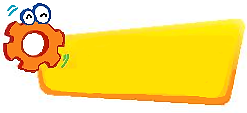 LUYỆN TẬP
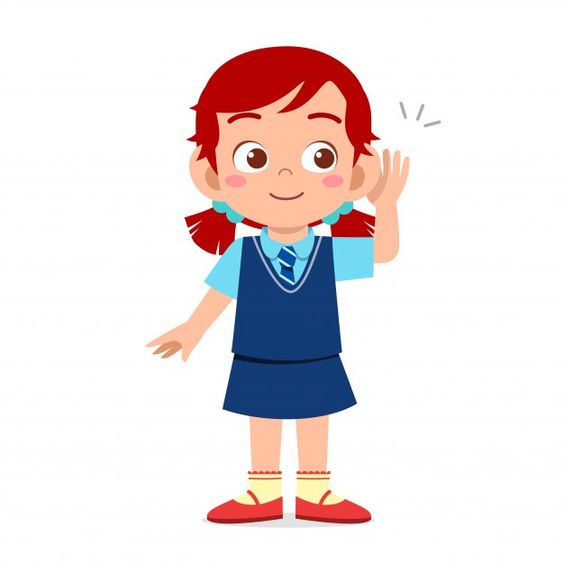 Mạnh hay làm rơi bút và thước.
Kể về những đồ dùng cá nhân của em và cách em bảo quản chúng.
Em cùng các bạn thực hiện việc bảo quản đồ dùng cá nhân.
Nhắc nhở bạn bè, người thân bảo quản đồ dùng cá nhân.
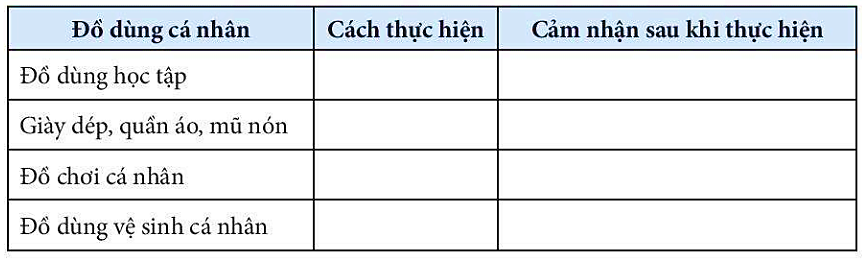 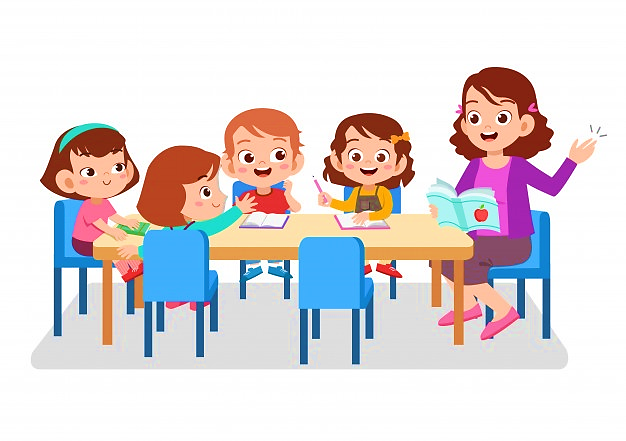 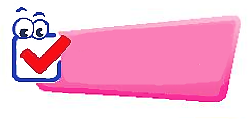 VẬN DỤNG
Vận dụng – Định hướng tiếp theo:
1. Em cùng các bạn thực hiện việc bảo quản đồ dùng cá nhân.
2. Em hãy quan sát đồ dùng cá nhân của người thân trong gia đình để đưa ra lời khuyên hợp lí.
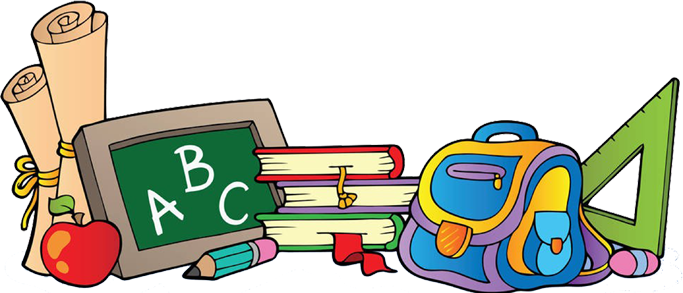 Thông điệp yêu thương:
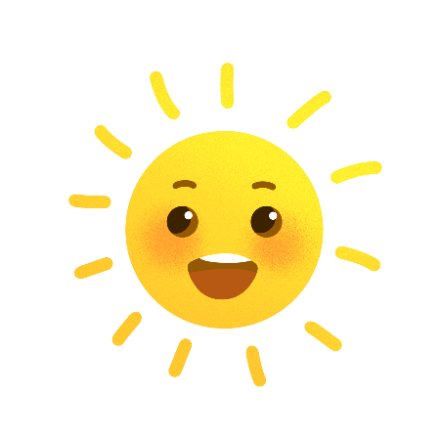 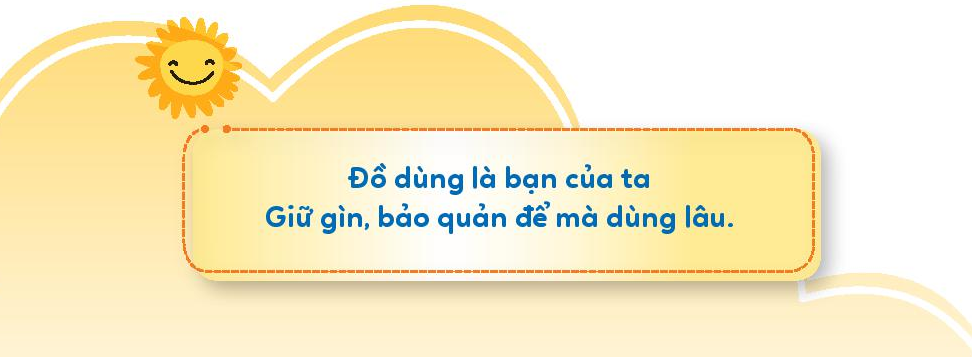 Đồ dùng là bạn của ta
Giữ gìn, bảo quản để mà dùng lâu.
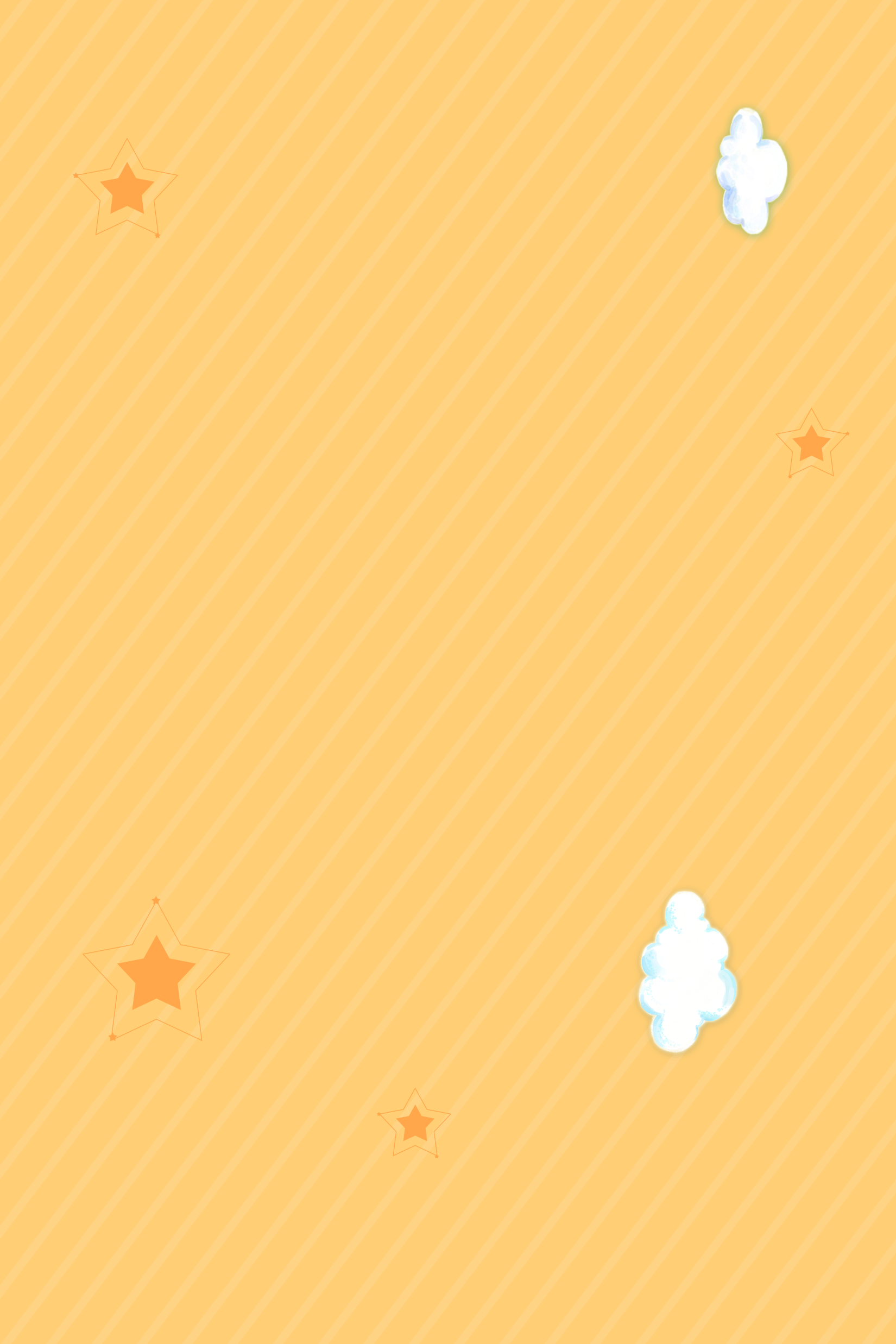 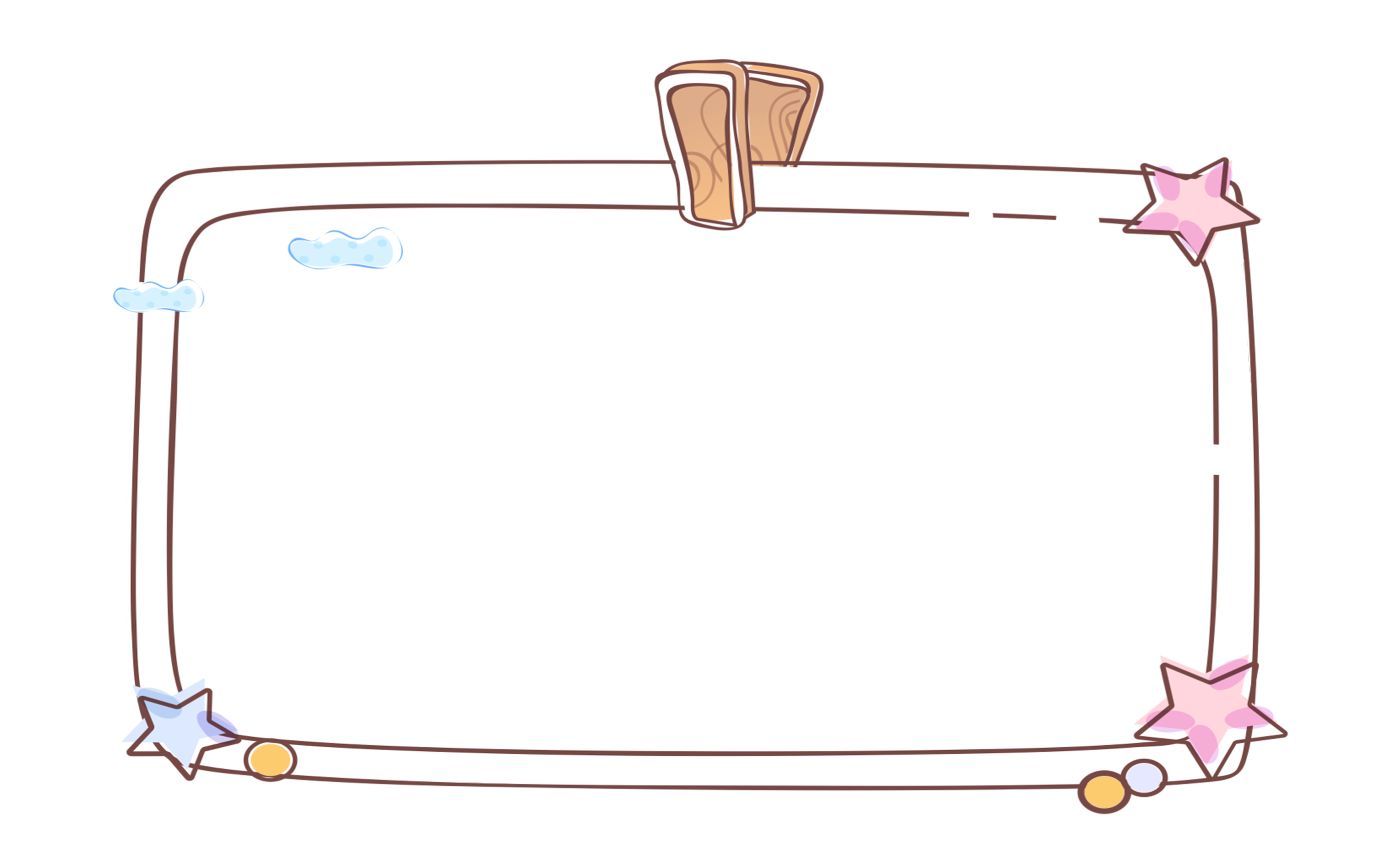 Yêu cầu cần đạt
Nêu được một số biểu hiện của việc biết bảo quản đồ dùng cá nhân.
01
Nêu được vì sao phải bảo quản đồ dùng cá nhân.
02
Thực hiện được việc bảo quản đồ dùng cá nhân.
03
[Speaker Notes: Kết Nối Tri Thức với Cuộc Sống]
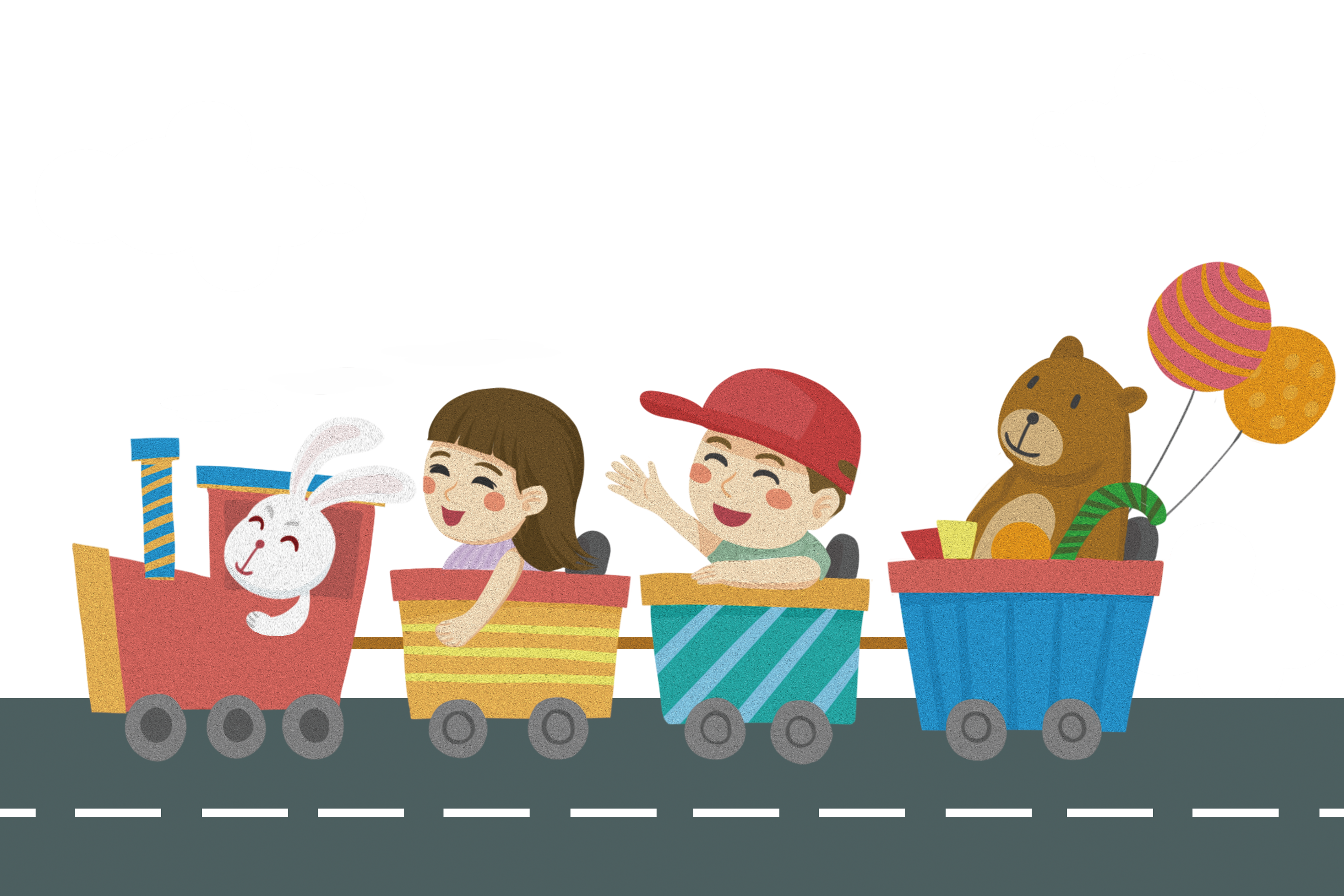 Hẹn gặp lại
[Speaker Notes: Bài giảng thiết kế bởi: Hương Thảo - tranthao121004@gmail.com]